Osher Lifelong Learning Institute, Fall 2023
Contemporary Economic Policy
University of North Florida
Fall, 2023

Jon Haveman, Ph.D.
National Economic Education Delegation
1
Course Outline
Contemporary Economic Policy
Week 1 (10/24):   Economic Update (Geoffrey Woglom Amherst College)
Week 2  (10/31): Trade and Globalization (Alan Deardorff U of Michigan)
Week 3 (11/07): International Institutions (Alan Deardorff U of Michigan)
Week 4 (11/14): Economic Inequality (Roger White Whittier College)
Week 5 (11/21):  Economics of Immigration (Roger White Whittier College)
Week 6 (12/05):  Monetary Policy (Geoffrey Woglom)
2
International Economic Institutions
Alan V. Deardorff
University of Michigan
Presentation to University of North Florida  
November 7, 2023
Main Economic Institutions
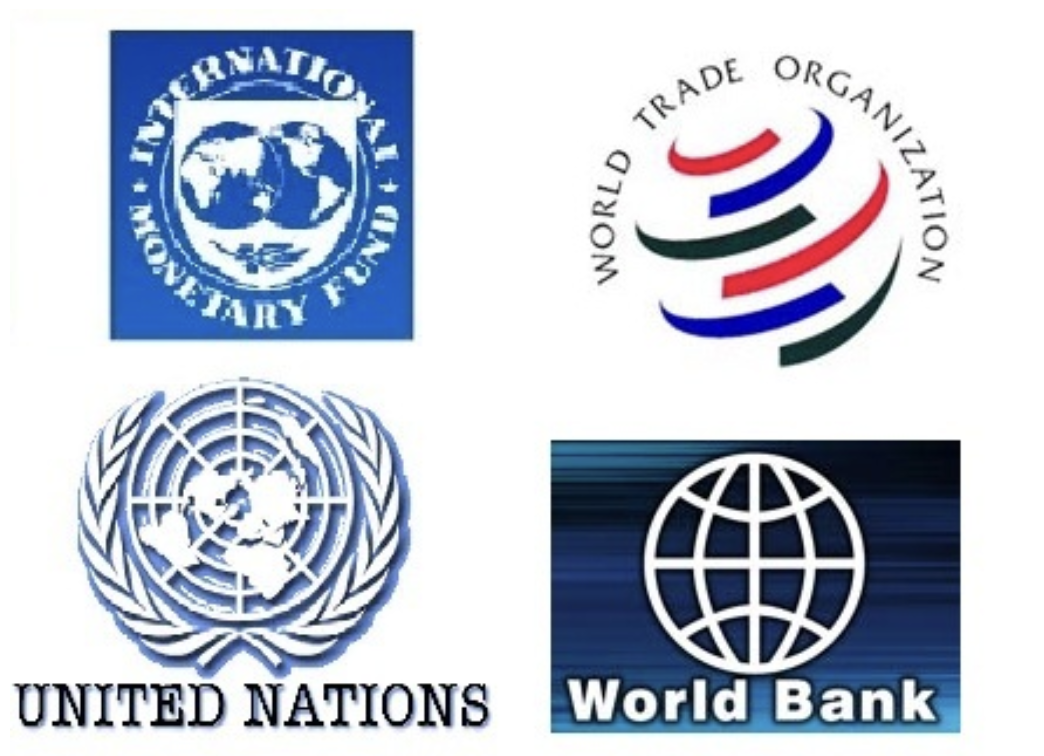 4
[Speaker Notes: https://sbhshgovapmacro.wordpress.com/2011/06/02/international-institutions/]
Views
Economists like myself tend to view all these institutions as
Valuable, but 
Flawed
But the public and specialists in things other than economics often see them as
Ineffective
Harmful
Examples…
5
UN
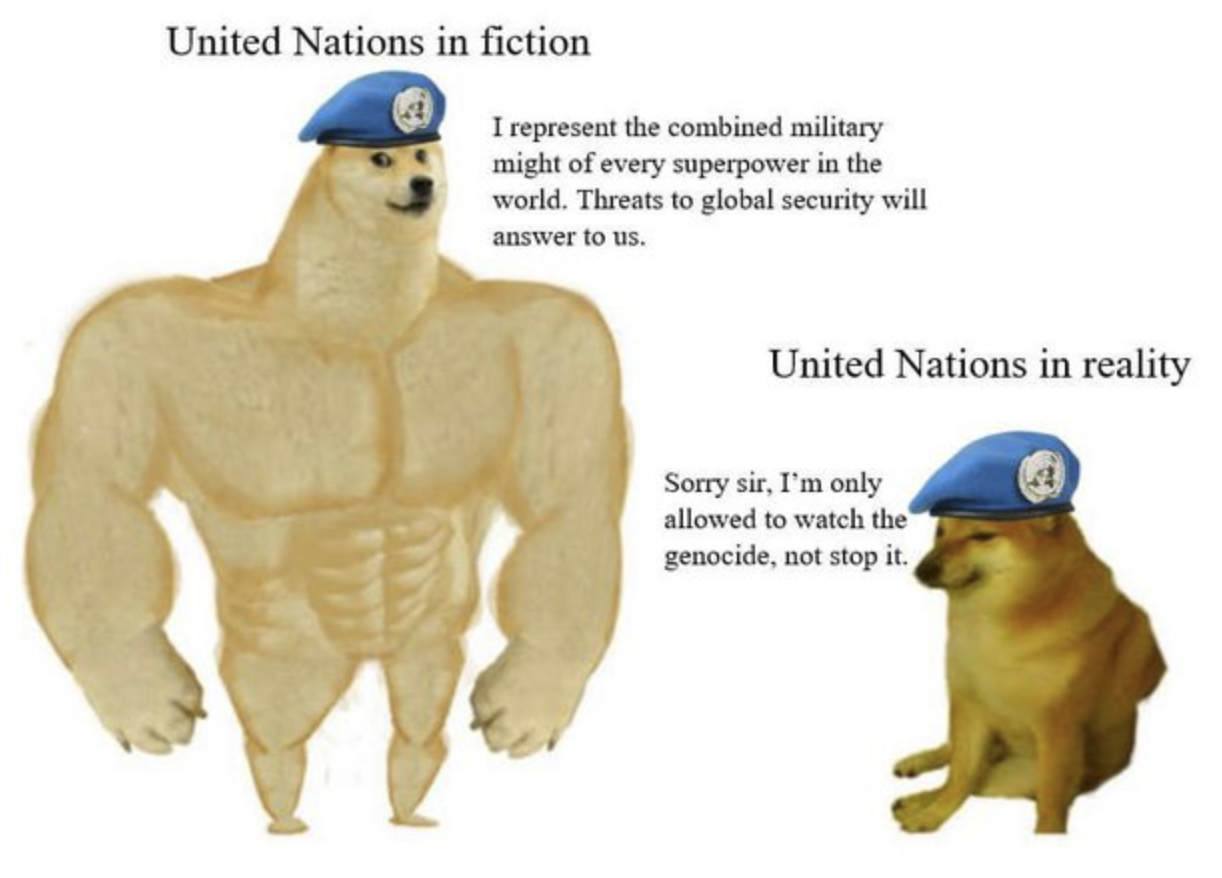 6
[Speaker Notes: https://www.quora.com/When-has-the-United-Nations-been-less-than-effective]
UN
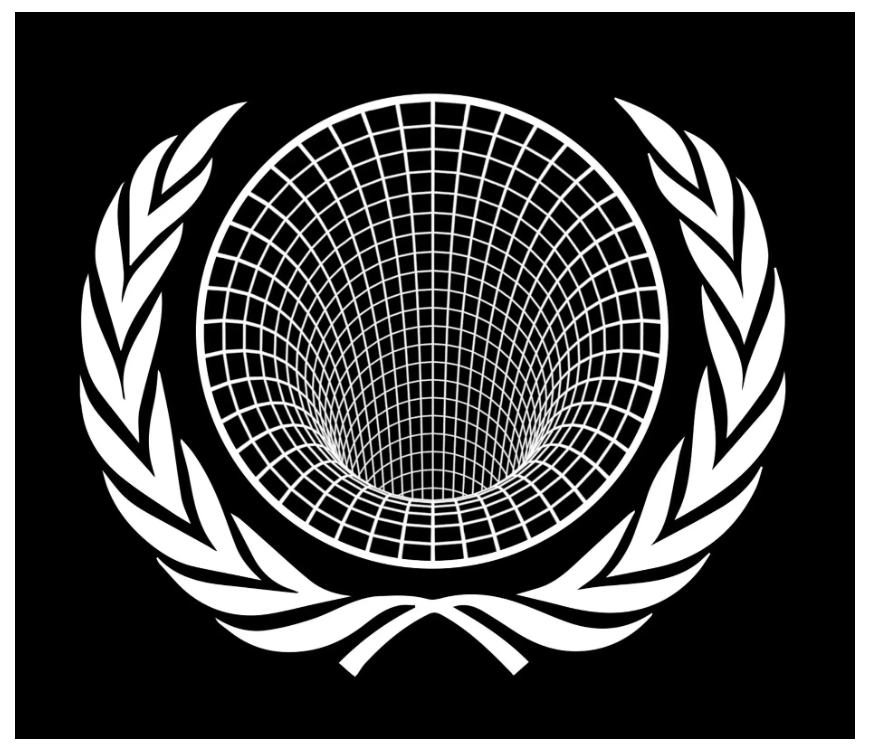 7
[Speaker Notes: https://www.nytimes.com/2016/03/20/opinion/sunday/i-love-the-un-but-it-is-failing.html]
IMF
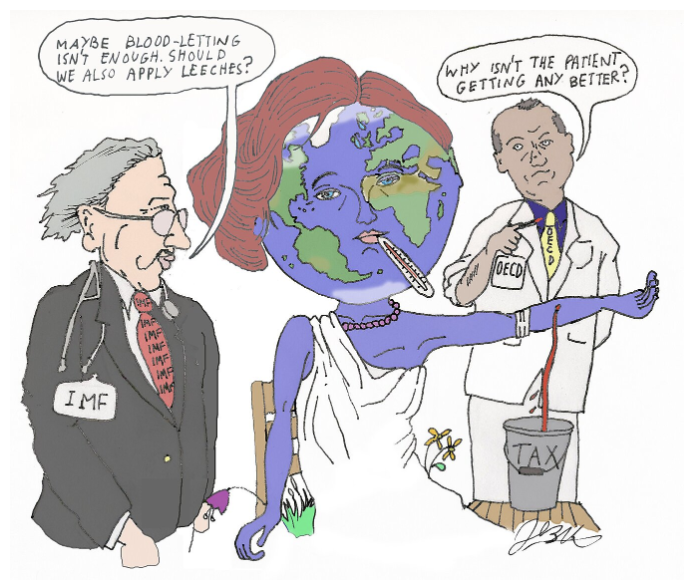 8
[Speaker Notes: https://www.cato.org/blog/international-monetary-fund-accidentally-provides-strong-evidence-laffer-curve]
IMF
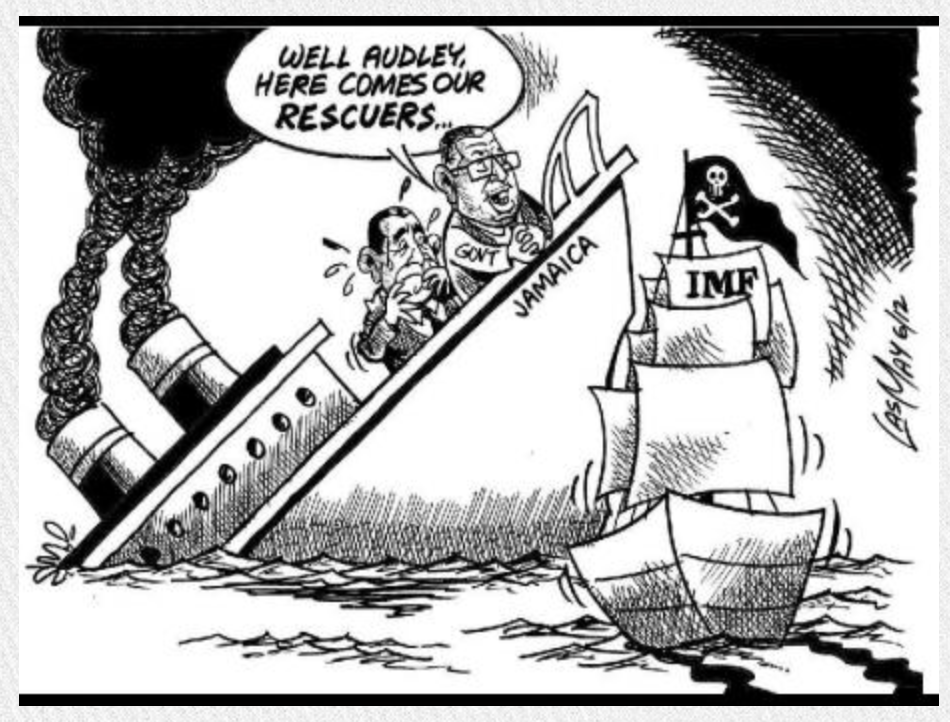 9
[Speaker Notes: https://jamaica-gleaner.com/gleaner/20120930/focus/focus1.html]
IMF
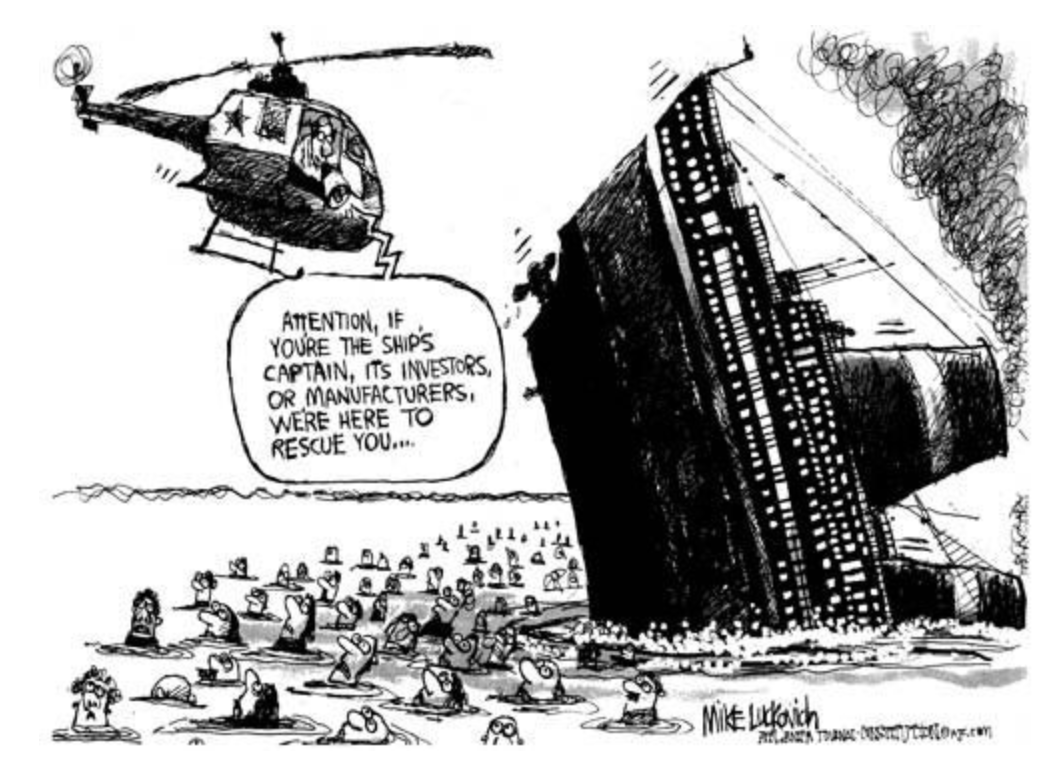 10
[Speaker Notes: https://www.pbp.ie/eu-imf-shock-therapy-will-make-a-bad-situation-worse-remove-last-semblance-of-democracy/]
IMF & World Bank
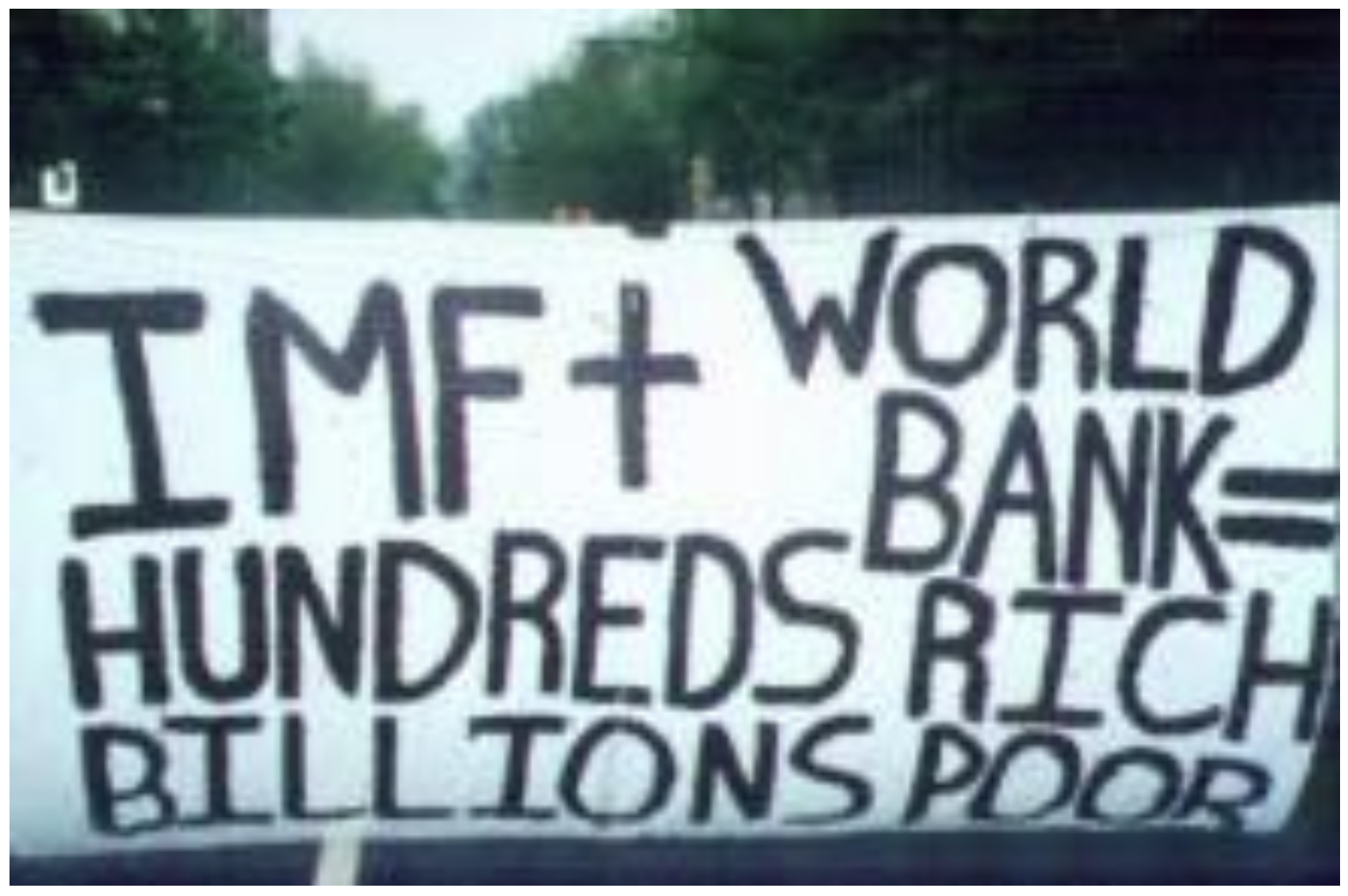 11
[Speaker Notes: https://libcom.org/article/more-bad-news-world-bank]
World Bank
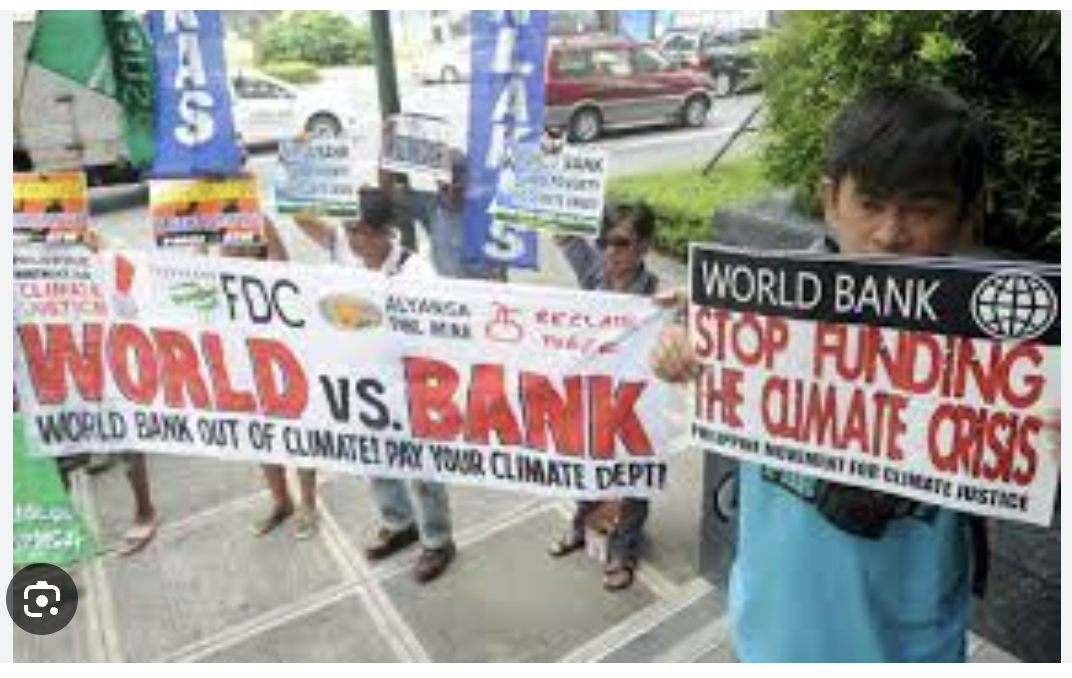 12
[Speaker Notes: http://america.aljazeera.com/opinions/2015/7/the-world-bank-has-an-accountability-problem.html]
World Bank
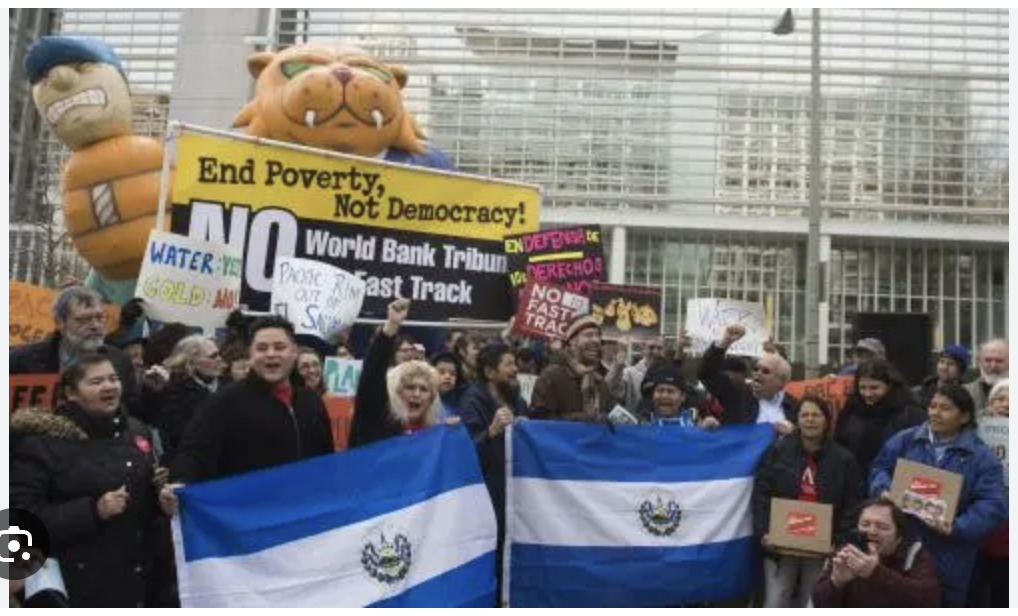 13
[Speaker Notes: https://www.google.com/search?q=world+bank+bad&tbm=isch&ved=2ahUKEwj_56CJxL6BAxUIJtAFHWb2DkgQ2-cCegQIABAA&oq=world+bank+bad&gs_lcp=CgNpbWcQAzIHCAAQGBCABDoFCAAQgAQ6BggAEAcQHjoICAAQCBAHEB5QvghY7jhgmUdoAHAAeACAAX6IAZ4IkgEDOC4zmAEAoAEBqgELZ3dzLXdpei1pbWfAAQE&sclient=img&ei=g7INZb-aI4jMwN4P5uy7wAQ&bih=652&biw=1398&rlz=1C5GCEM_enUS993US993#imgrc=b0LR28pjgCP12M]
WTO
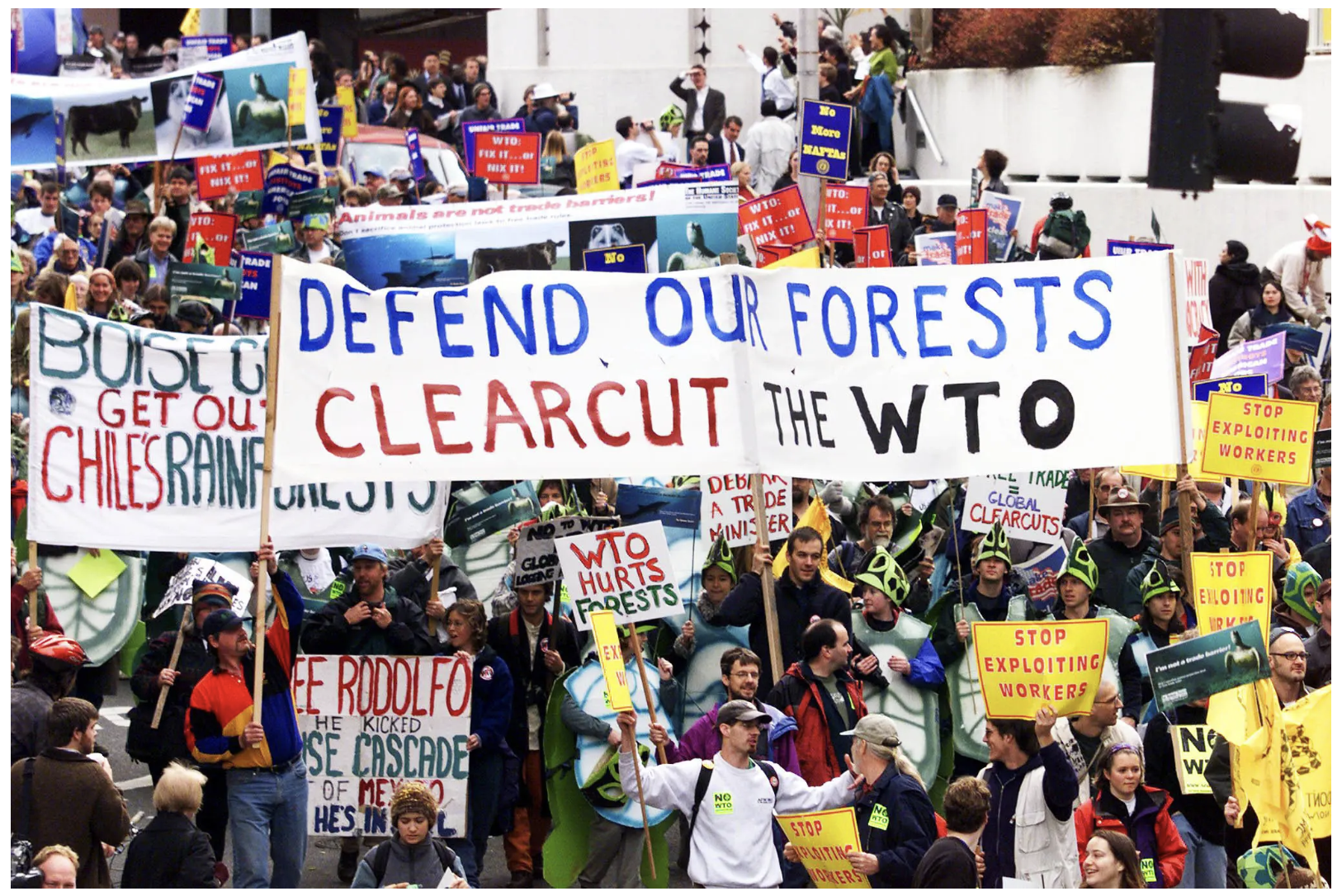 14
[Speaker Notes: https://www.nytimes.com/2019/11/28/opinion/seattle-world-trade-organization.html]
WTO
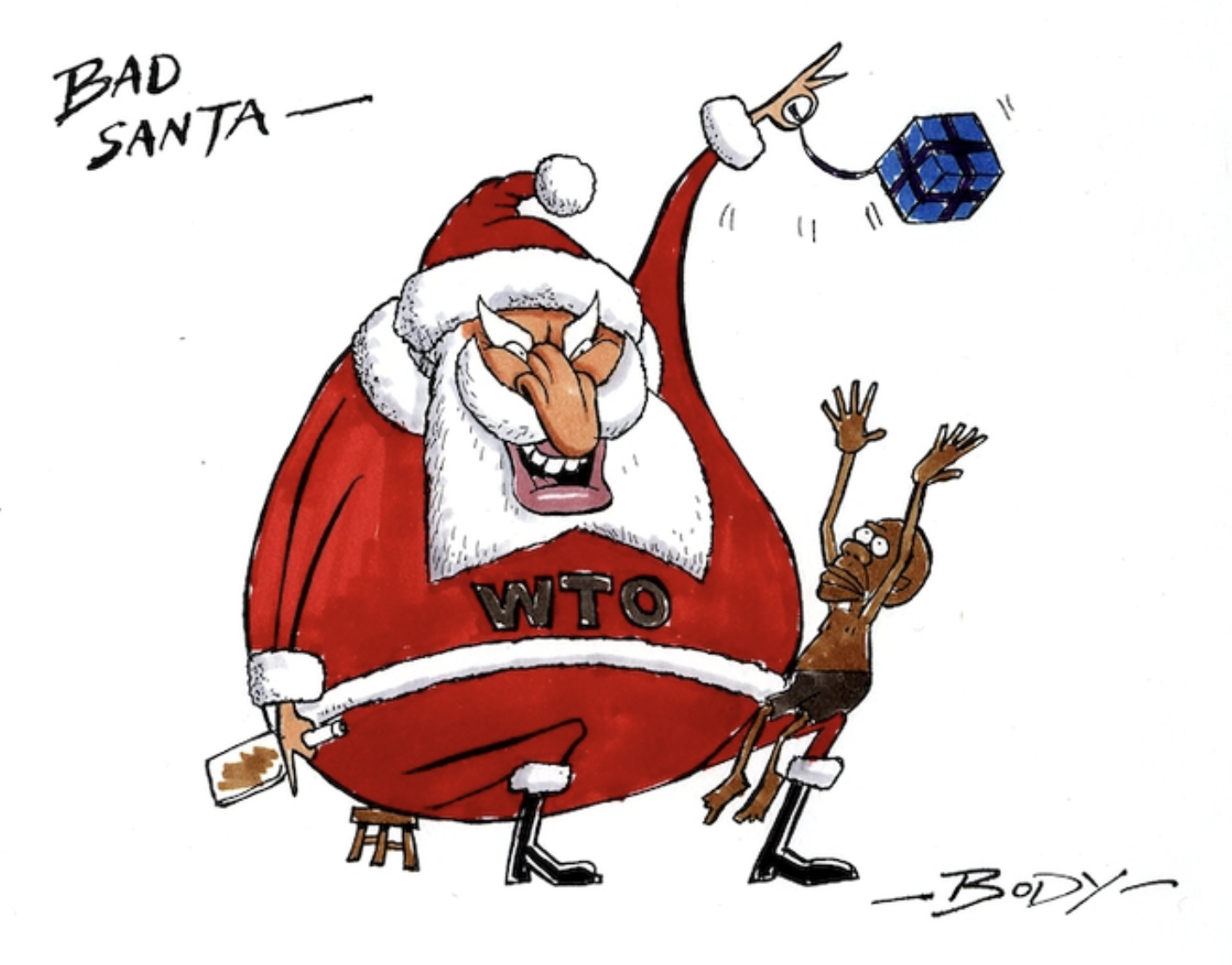 15
[Speaker Notes: https://natlib.govt.nz/records/23054047?search%5Bi%5D%5Bsubject_authority_id%5D=-64352&search%5Bpath%5D=items]
WTO
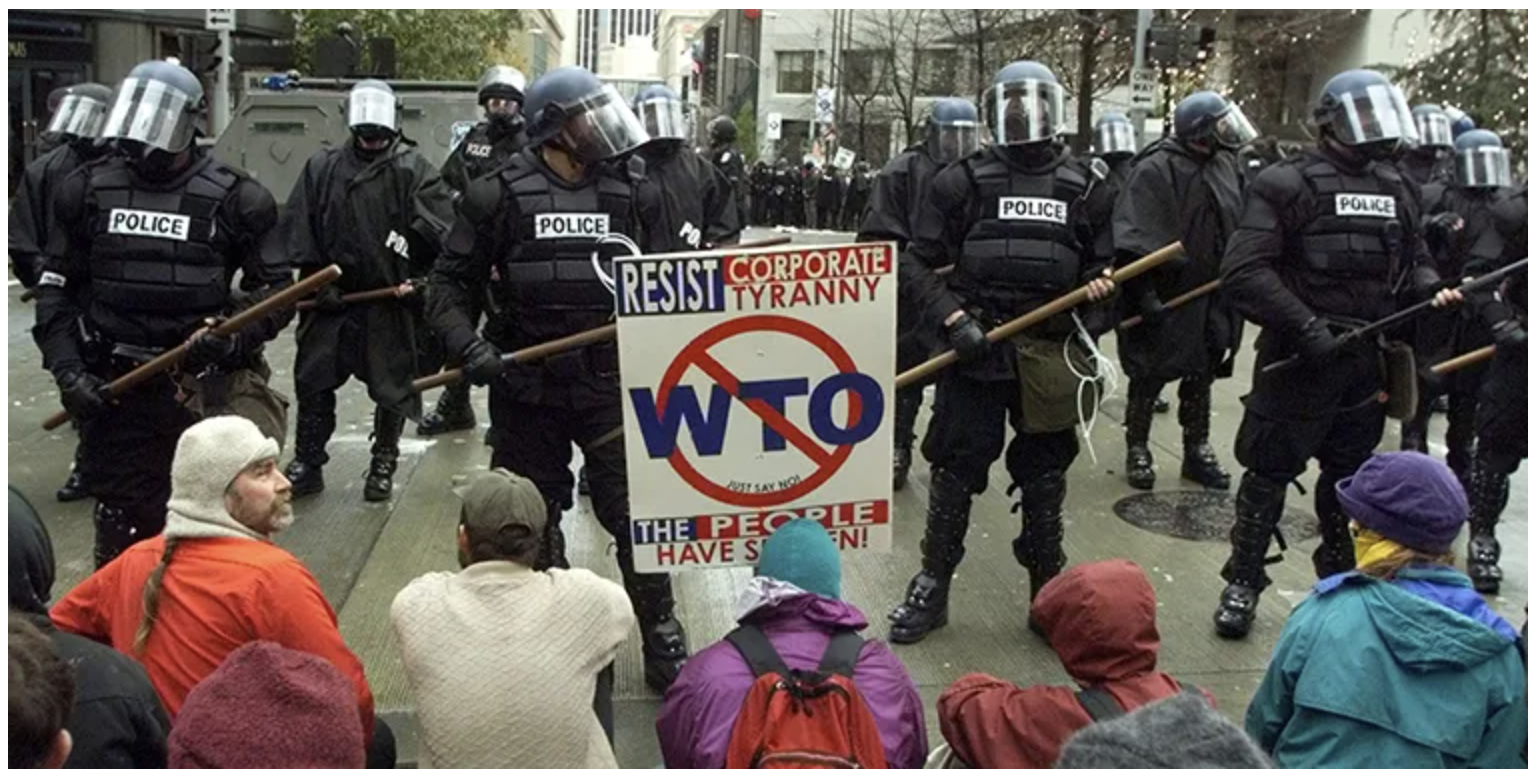 16
[Speaker Notes: https://world101.cfr.org/understanding-international-system/global-governance/what-world-trade-organization]
WTO
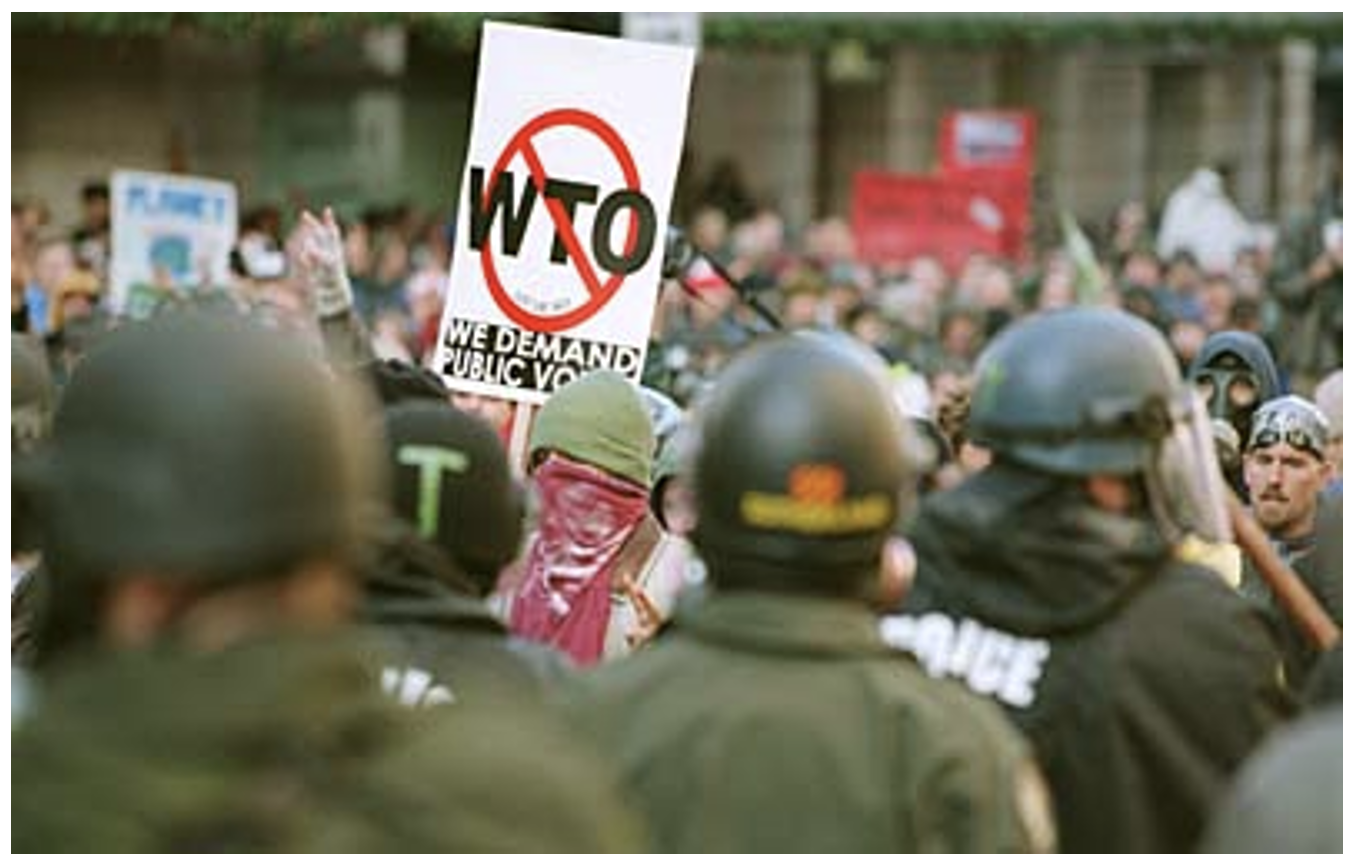 17
[Speaker Notes: From course slides.  Don’t know where i]
Outline
The Four Main Institutions 
Compared
Individually
United Nations
International Monetary Fund
World Bank
World Trade Organization
Other Institutions
Economic Groupings of Countries
Free Trade Agreements and Customs Unions
Other
18
Institutions Compared
19
United Nations
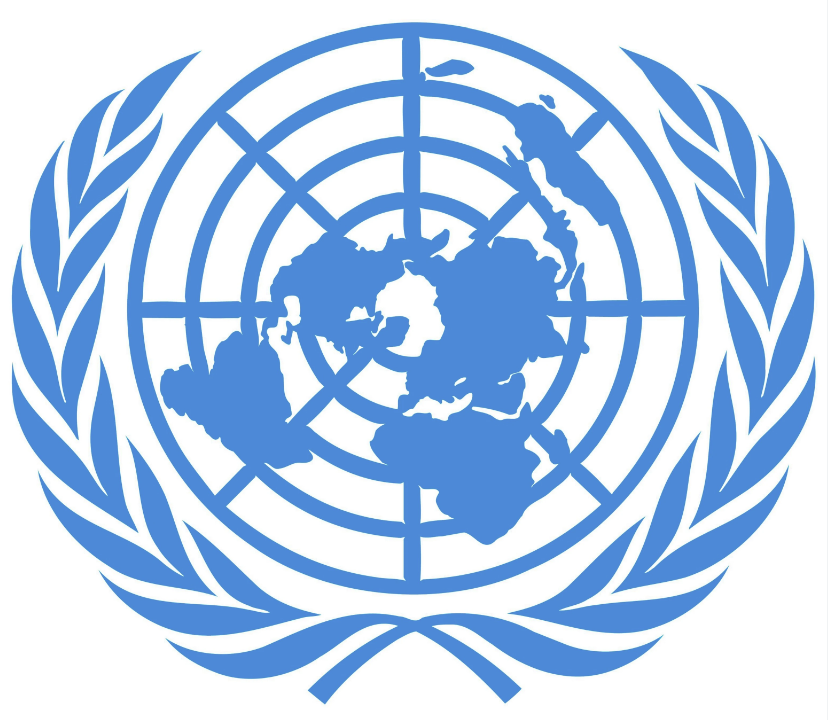 20
United Nations
United Nations
Created after World War II (replacing League of Nations from post-WWI)
Major organs:
General Assembly
Security Council
Economic and Social Council 
Trusteeship Council 
Secretariat
International Court of Justice, The Hague, Netherlands.
Also has many other organizations affiliated with it, some of which existed prior to the UN
Based at UN Headquarters in New York
21
United Nations
Director General:  António Manuel de Oliveira Guterres
Portuguese
Prime Minister of Portugal 1995-2002
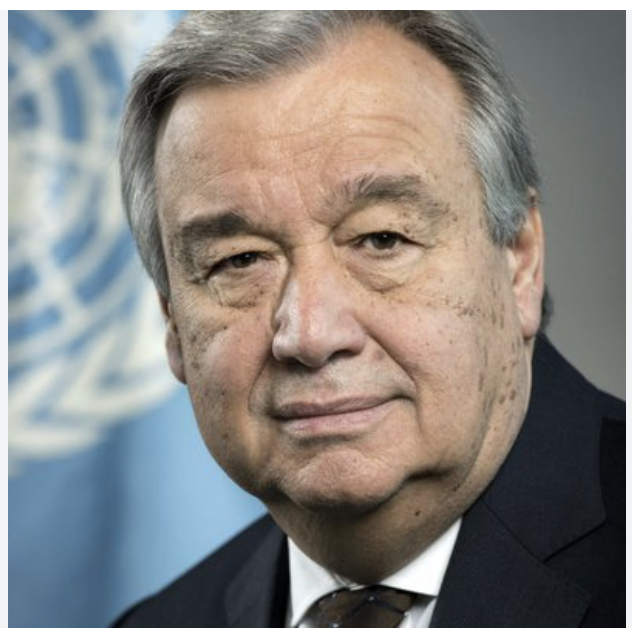 22
United Nations
Security Council has the power
15 members, each with one vote
5 Permanent members, each with veto
China, France, Russia, UK, US
10 elected members with 2-year terms (ending date)
(2023) Albania, Brazil, Gabon, Ghana, UAE
(2024) Ecuador, Japan, Malta, Mozambique, Switzerland
Presidency cycles through members each month (Oct 2023 is Brazil)
All 193 UN members ”are obligated to comply with Council decisions.”
General Assembly votes to express opinions but has no power
23
[Speaker Notes: https://www.un.org/securitycouncil/content/security-council-members
https://www.un.org/securitycouncil/content/presidency]
United Nations
Major UN Organizations are 
UNICEF = United Nations Children's Fund
(Originally United Nations International Children's Emergency Fund)
Humanitarian and developmental aid to children
UNHCR = United Nations High Commissioner for Refugees
Aids and protects refugees
WFP = World Food Programme
Provides food assistance worldwide
WHO = World Health Organization
Responsible for international public health
UNDP = United Nations Development Programme
Helps countries eliminate poverty and achieve sustainable economic growth and human development.
24
United Nations
UN Economic Organizations are 
WIPO = World Intellectual Property Organization
Founded 1967
Forum for intellectual property policy (patents, trademarks, copyrights, etc.)
Has no enforcement power
ILO = International Labour Organization
Founded 1919 under League of Nations
Sets international labor standards
Has no enforcement power
25
UN Personnel
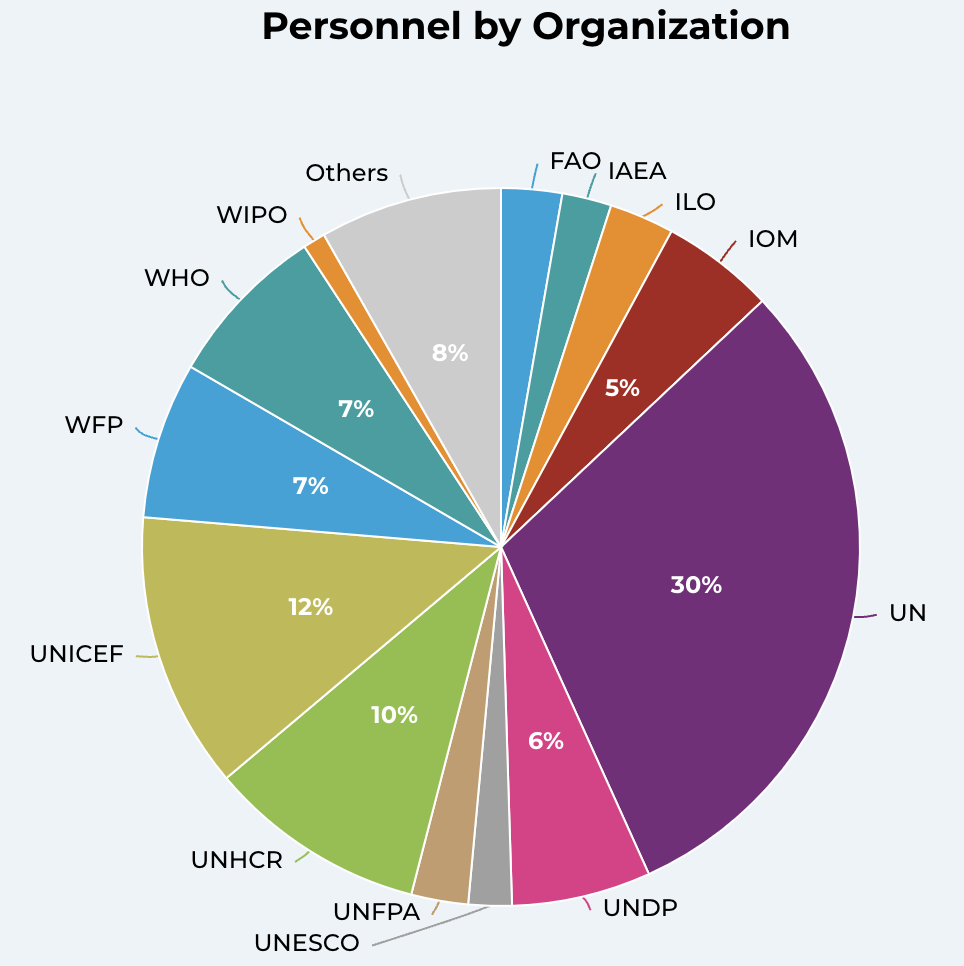 26
[Speaker Notes: https://unsceb.org/hr-organization]
UN Views
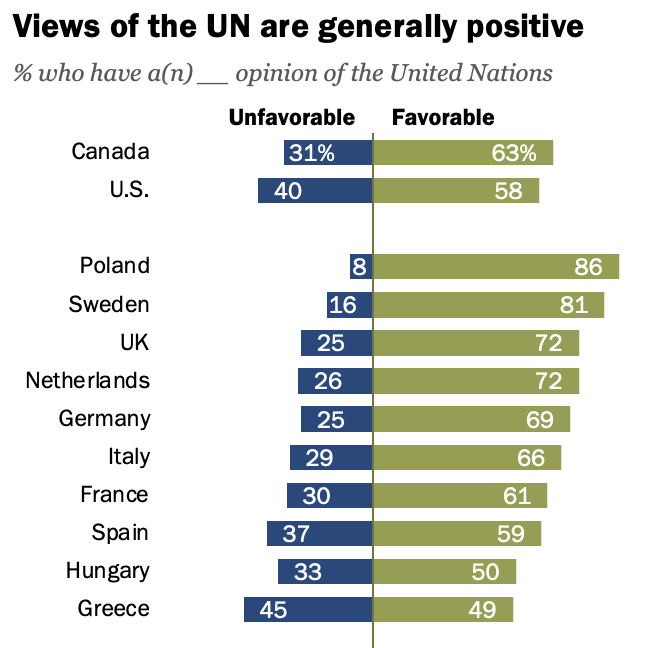 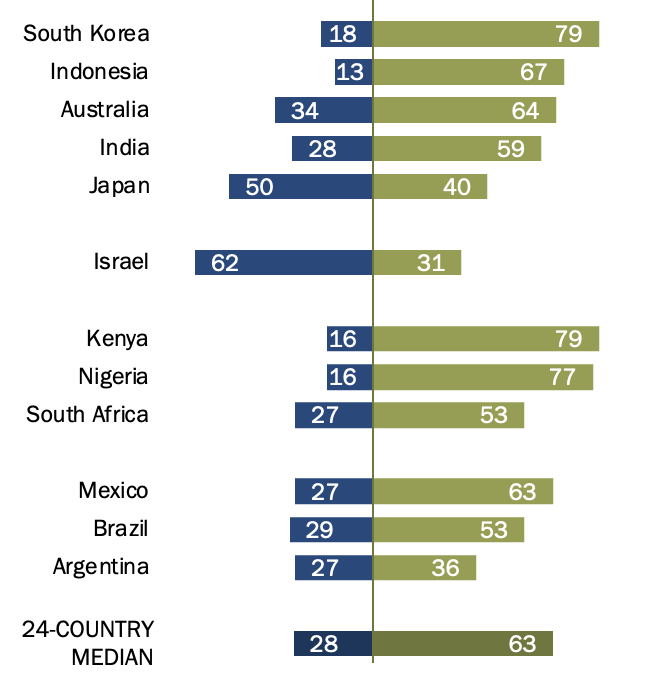 Source:  Pew Research Center, Aug 31, 2023
27
[Speaker Notes: Fagan, Moira, “People across 24 countries continue to view UN favorably,” Pew Research Center, August 31, 2023.
https://www.pewresearch.org/short-reads/2023/08/31/people-across-24-countries-continue-to-view-un-favorably/]
UN Budget
UN has two budgets, plus voluntary contributions
Regular budget
Country contributions based on “capacity to pay”
Decided every three years
Formula uses shares of gross national income with adjustments for debt, population, and level of development
Peacekeeping budget
Decided by Permanent Members of Security Council
Contributions from same formula, with additional adjustment for
Contributing troops
Voluntary contributions
Fund a large part of disaster relief, development work and agencies such as UNICEF.
28
[Speaker Notes: https://betterworldcampaign.org/us-funding-for-the-un/un-budget-formula#:~:text=There%20are%20two%20main%20budgets,of%20global%20gross%20national%20income.]
UN Budget
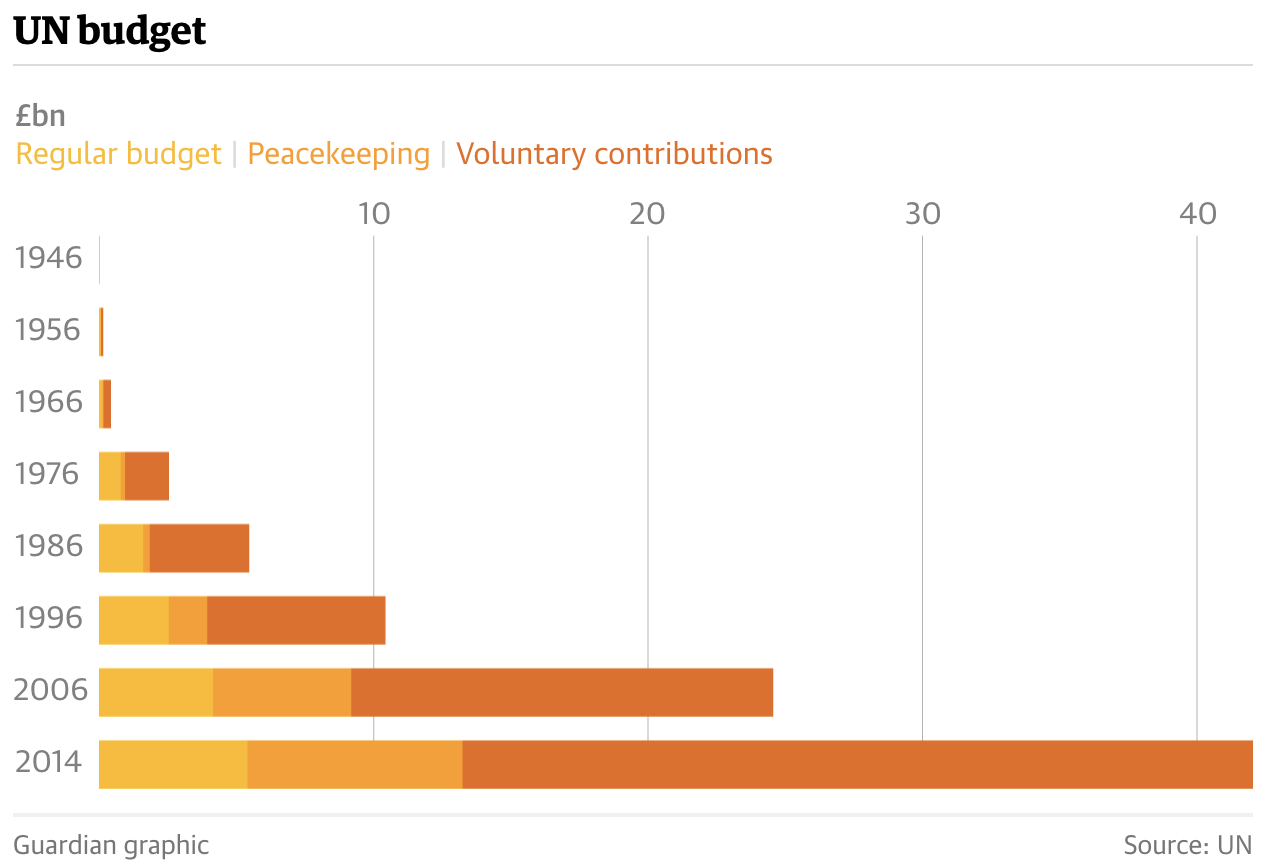 (Apparently in 2015 currency)
Looks big.  But “still only about half of New York City’s $75bn budget.”
Source:  Reed, “70 years and half a trillion dollars later: what has the UN achieved?”  The Guardian, 2015.
29
[Speaker Notes: https://www.theguardian.com/world/2015/sep/07/what-has-the-un-achieved-united-nations
These data seem to be adjusted for inflations, as article says “Even accounting for inflation, annual UN expenditure is 40 times higher than it was in the early 1950s.”]
UN Budget
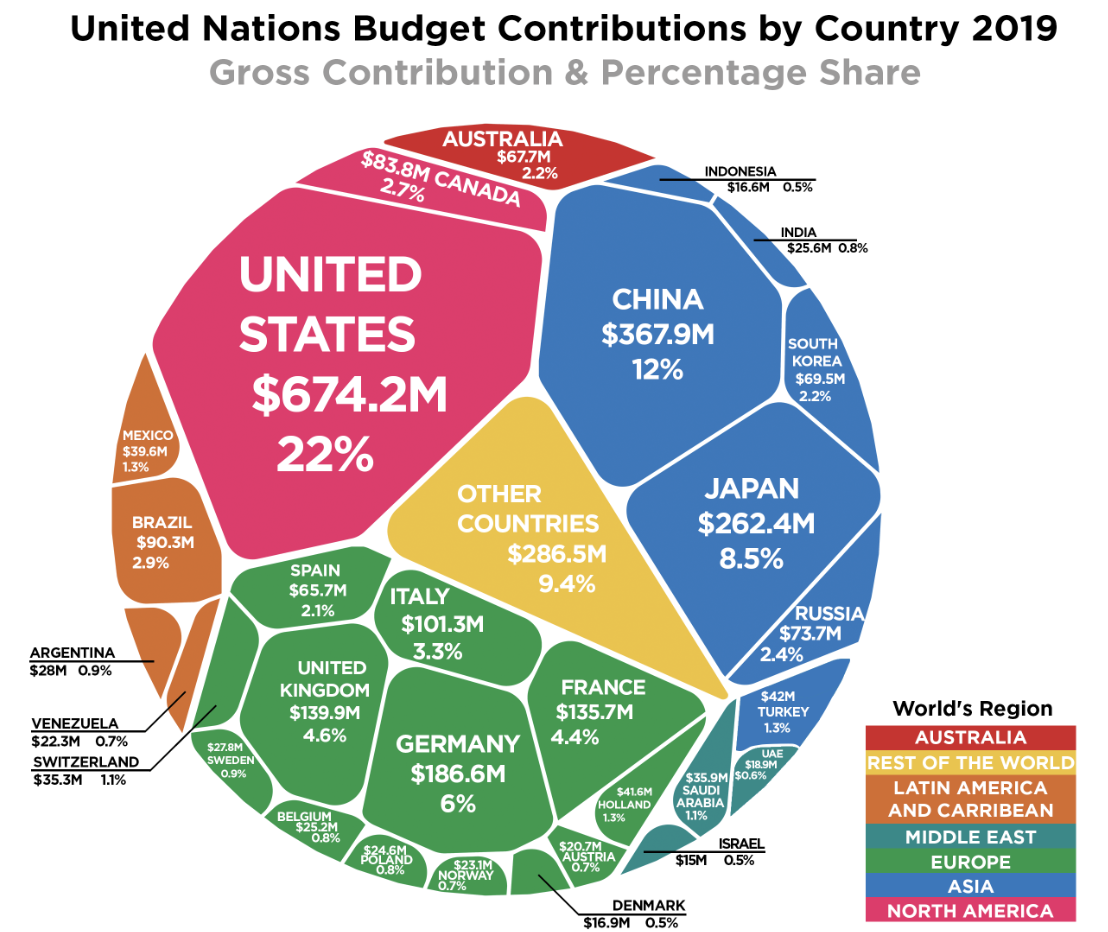 30
[Speaker Notes: https://howmuch.net/articles/united-nations-budget-contributions-by-country-2019]
IMF
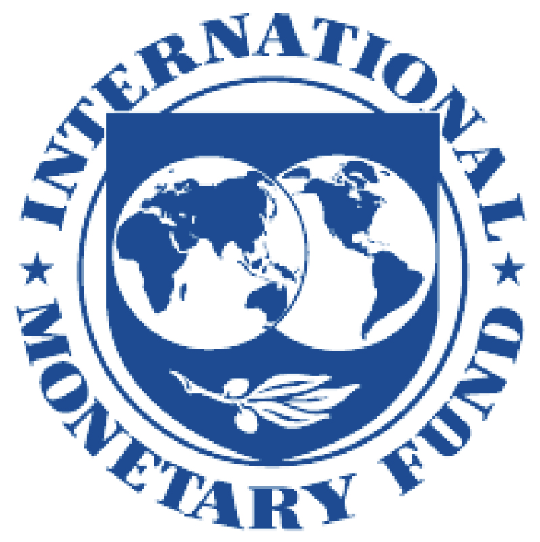 31
IMF
International Monetary Fund
Created at Bretton Woods 1944
In response to collapse of Gold Standard and chaos after WWI
Original purpose
To prevent international financial crises by
Overseeing exchange rates pegged to the US dollar
Providing resources to central banks to assist in exchange-rate management
Current purpose
Major countries longer have pegged exchange rates
“Promote financial stability and monetary cooperation”
“Lender of last resort and global standard-setter”
32
[Speaker Notes: https://www.ft.com/content/ab44dccf-e613-485d-a901-2b19badc9705]
IMF
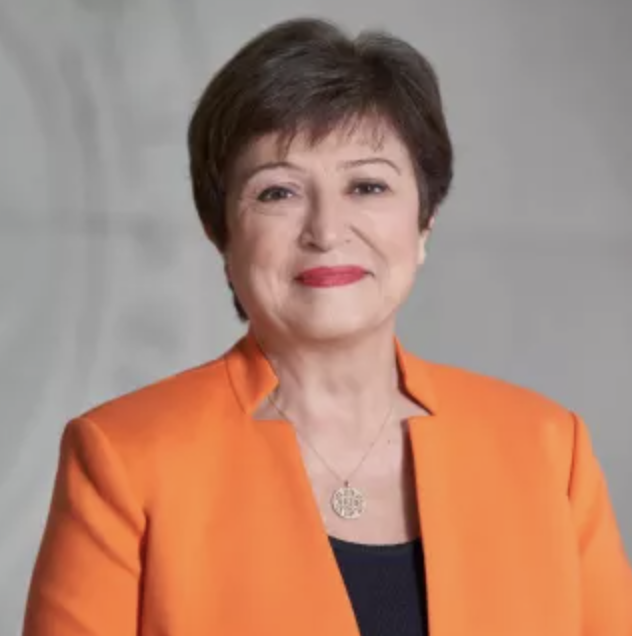 Managing Director:  Kristalina Georgieva
Bulgarian economist
33
IMF
Things the IMF does
Policy advice
Loans to countries in financial distress
Conditional on agreeing to “undertake certain policy actions” (“Policy conditionality”)
Ceilings on external debt, government wage bill
Improve tax administration, fiscal transparency, anti-corruption
Charges interest rate based on the SDR interest rate (see below) plus a margin that is currently 100 basis points (one percentage point)
Capacity development assistance and training
34
[Speaker Notes: https://www.imf.org/en/About]
Aside on SDRs
SDR = “Special Drawing Rights”
History is interesting but not important
A sort of international money
Created by IMF
Used only by central banks with each other
Its value is basket of major currencies, used for IMF bookkeeping and transactions
Dollar, euro, renminbi, yen, pound
Interest rate posted by IMF each week is based on interest rates in component currencies
35
[Speaker Notes: https://www.imf.org/external/np/fin/data/sdr_ir.aspx]
Aside on SDRs
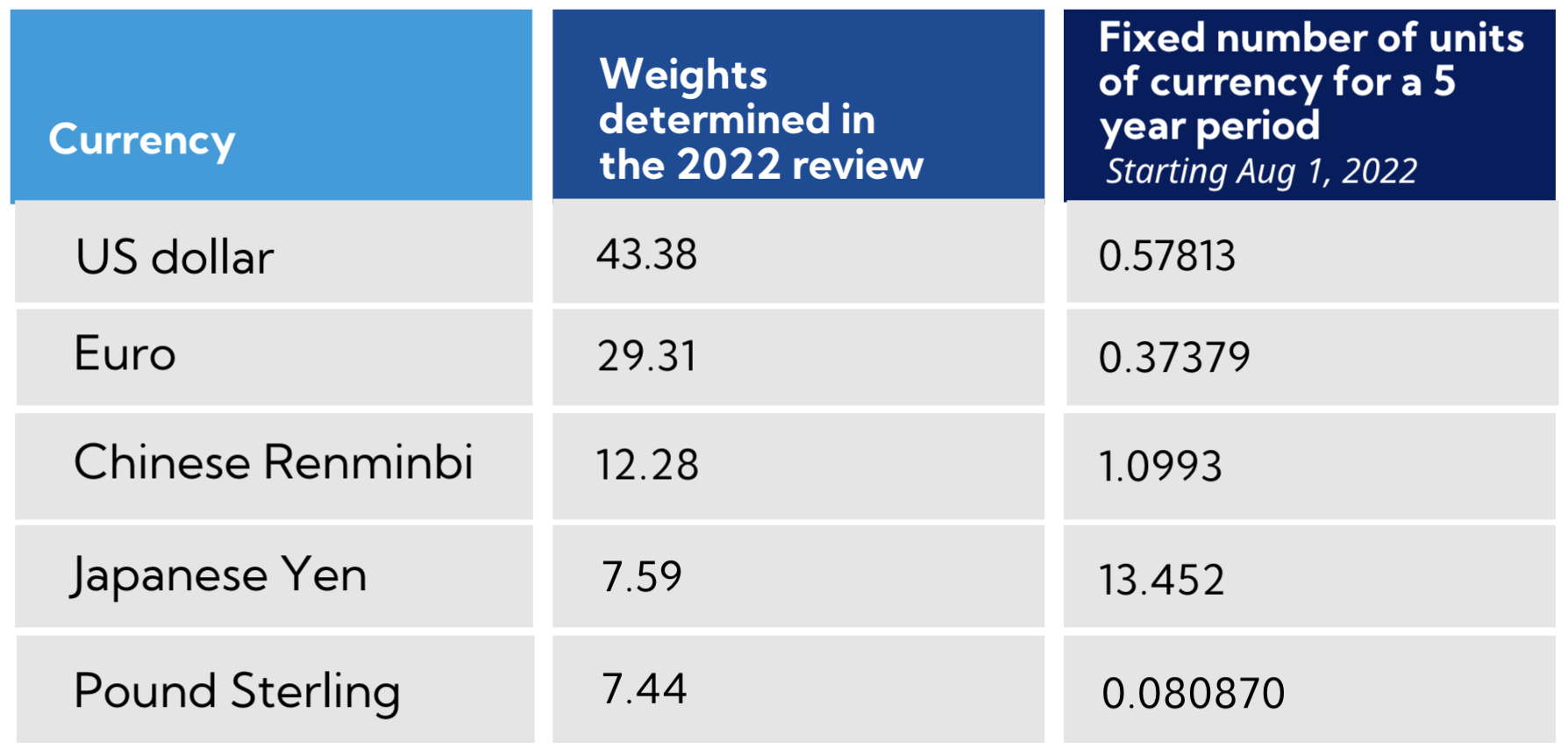 36
[Speaker Notes: https://www.imf.org/external/np/fin/data/sdr_ir.aspx]
Aside on SDRs
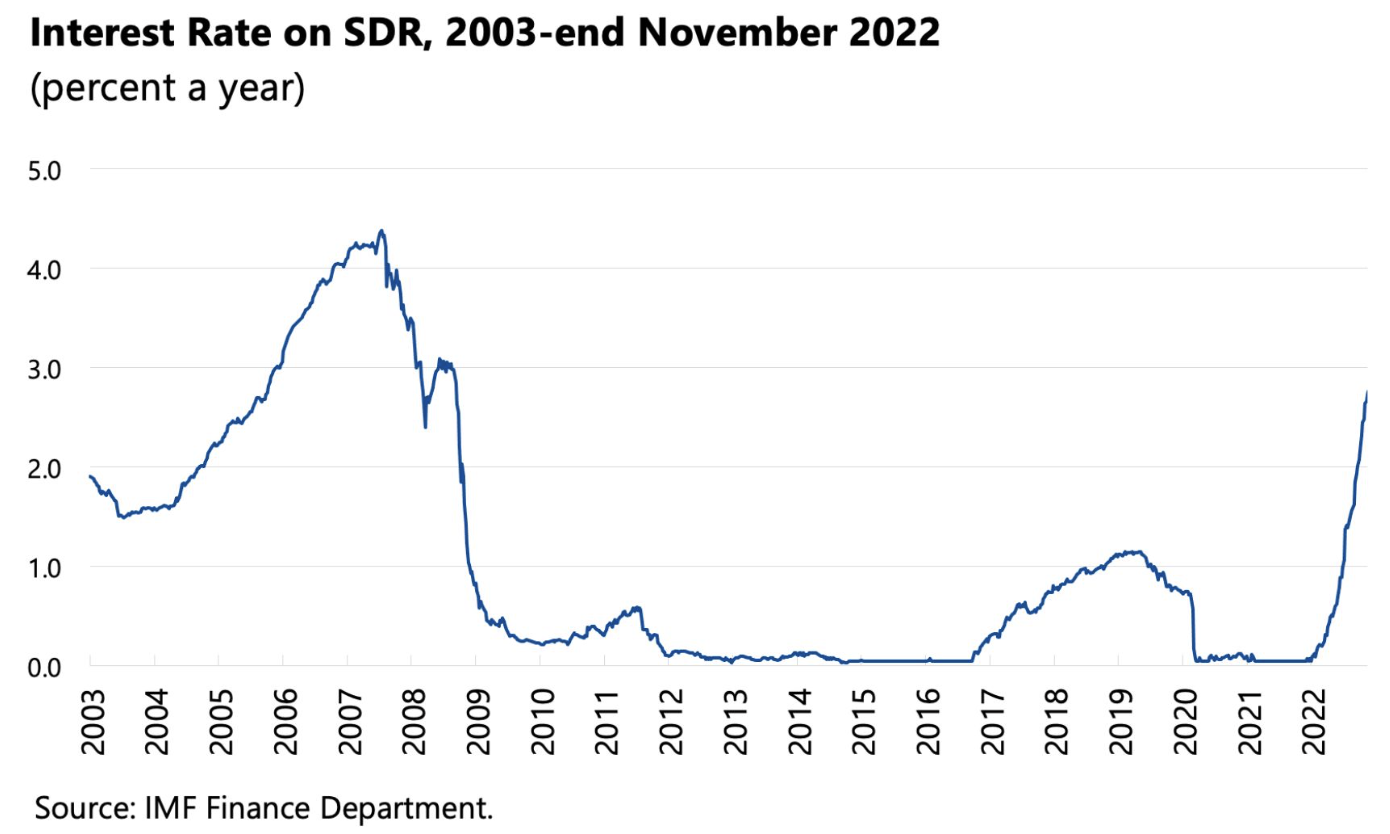 37
[Speaker Notes: https://www.imf.org/external/np/fin/data/sdr_ir.aspx]
IMF Funding
IMF Funding comes from 3 sources:
Member quotas
Assigned based “broadly on its relative position in the world economy”
Reviewed every 3 years
Last increased 2010 for effect 2016
Current review due mid-December 2023
New Arrangements to Borrow 
Bilateral Borrowing Agreements
38
[Speaker Notes: https://www.imf.org/en/About/Factsheets/Where-the-IMF-Gets-Its-Money]
IMF Funding
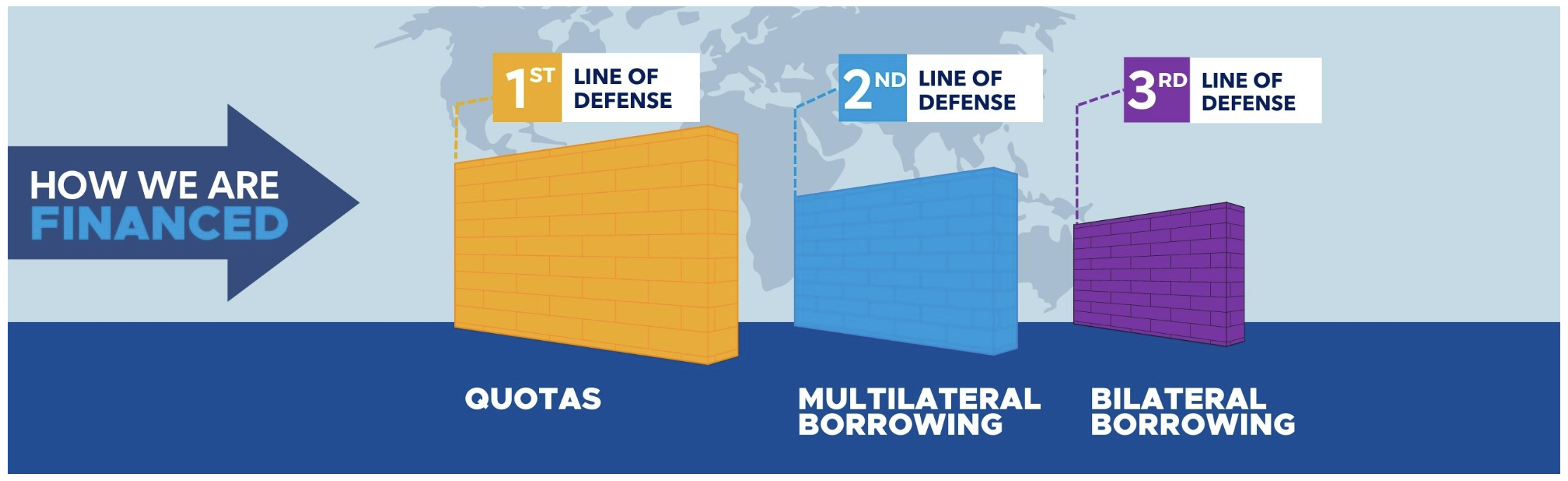 39
[Speaker Notes: https://www.imf.org/en/About/Factsheets/Where-the-IMF-Gets-Its-Money]
IMF Funding
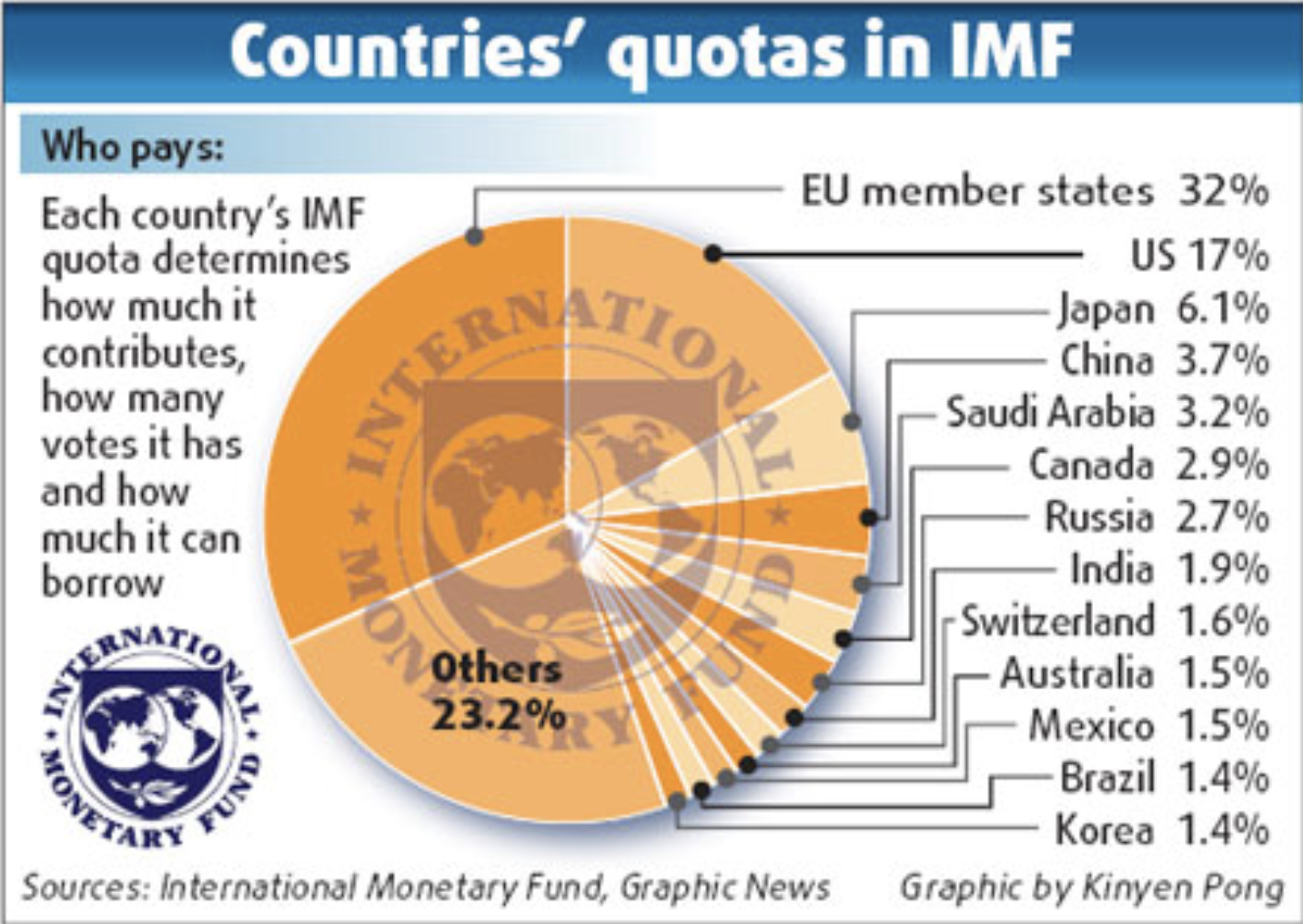 Source:  China Daily, 2009
40
[Speaker Notes: https://www.chinadaily.com.cn/bizchina/2009-05/14/content_7775618.htm]
IMF Funding
IMF Quotas and Voting
Countries’ voting shares are similar to their quotas
Today, US quota share is 17.43% and its voting share is 16.50%
That and voting rules gives US a veto on all major decisions
These quotas
Have not been increased since 2010, limiting the IMF’s ability to operate
It has expanded borrowing to compensate
They were to be discussed for revision at annual meeting
October 9-15, 2023
41
[Speaker Notes: https://www.ft.com/content/ab44dccf-e613-485d-a901-2b19badc9705]
IMF Funding
IMF Quota Formula (as of 2008):
50% GDP
30% Openness
15% Variability
5% Reserves
(Above summed)Compression factor
42
[Speaker Notes: https://www.imf.org/en/About/Factsheets/Sheets/2022/IMF-Quotas]
World Bank
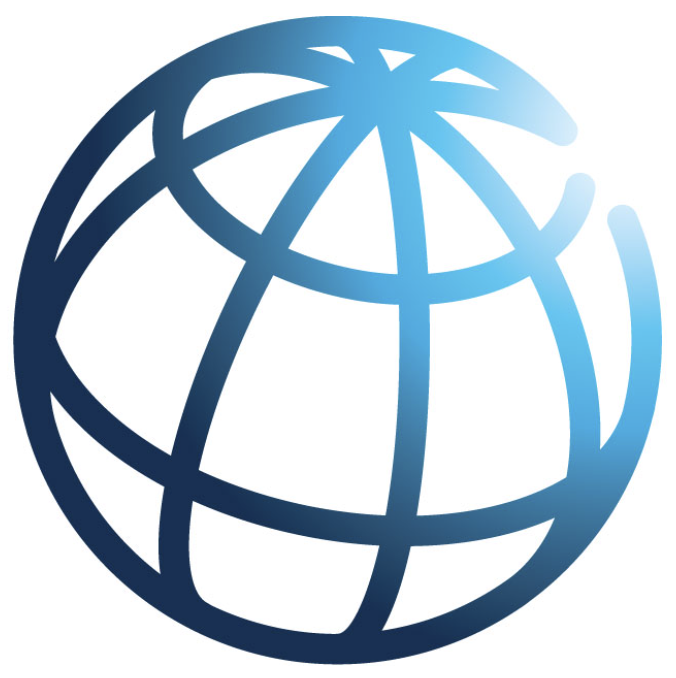 43
World Bank
World Bank Group
Created at Bretton Woods 1944
Original purpose
To assist war-destroyed countries to recover from WWII
Current purpose
To assist developing countries with
Loans
Policy advice
Assistance
44
World Bank
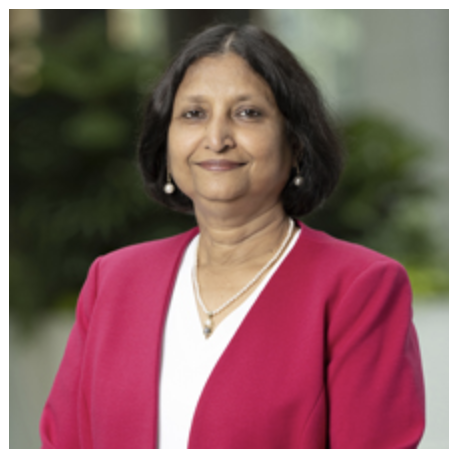 Managing Director:  Anshula Kant
Former CFO of State Bank of India
45
World Bank
World Bank Institutions:
International Bank for Reconstruction and Development
International Development Association
International Finance Corporation
Multilateral Investment Guarantee Agency
International Centre for Settlement of Investment Disputes
46
World Bank
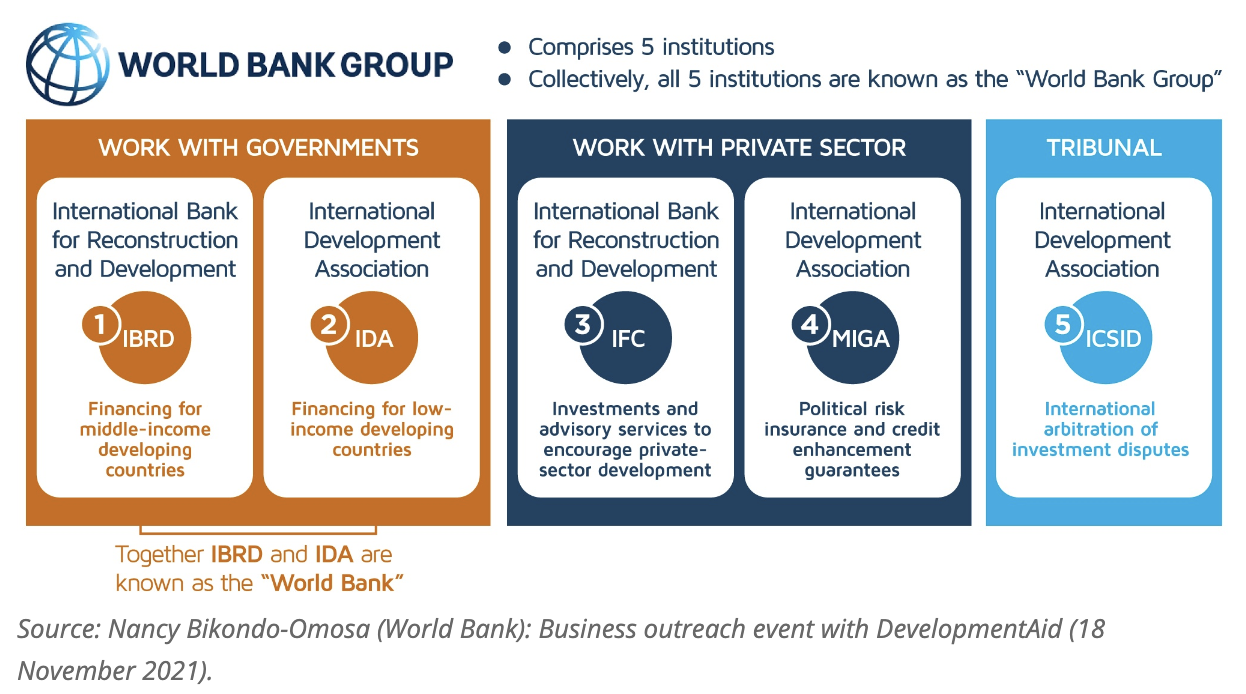 Est. 1945
Est. 1960
Est. 1956
Est. 1988
Est. 1966
47
[Speaker Notes: https://www.developmentaid.org/news-stream/post/124249/doing-business-with-the-world-bank-2
http://www.globalislander.com/2012/10/the-world-bank-group.html]
World Bank Lending
World Bank borrows all the money that it lends
It borrows from all over the world at very low interest rates
It lends
To middle-income countries at rates below commercial banks
To the poorest countries at no interest
Borrowers must
Cover part of any project from other sources (own funds or commercial loans)
Pay back their loans
48
[Speaker Notes: https://www.worldbank.org/en/news/feature/2012/07/26/getting_to_know_theworldbank]
World Bank Lending
Projects help countries to
Supply safe drinking water
Build schools and train teachers
Increase agricultural productivity
Manage forests and other natural resources
Build and maintain roads, railways, and ports
Extend telecommunications networks
Generate and distribute energy
Expand health care
Modernize
49
[Speaker Notes: https://www.worldbank.org/en/news/feature/2012/07/26/getting_to_know_theworldbank]
World Trade Organization
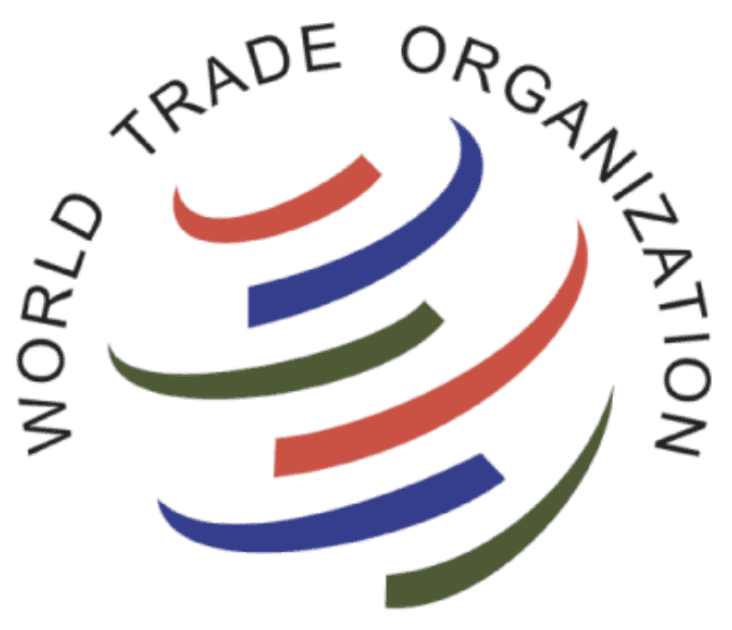 50
WTO
World Trade Organization
Created 1995 by Uruguay Round Ministerial of the GATT
Purposes
Operate a system of rules on international trade policies
Serve as forum for negotiating trade agreements
Settle trade disputes between countries
51
[Speaker Notes: https://www.wto.org/english/thewto_e/thewto_e.htm]
WTO
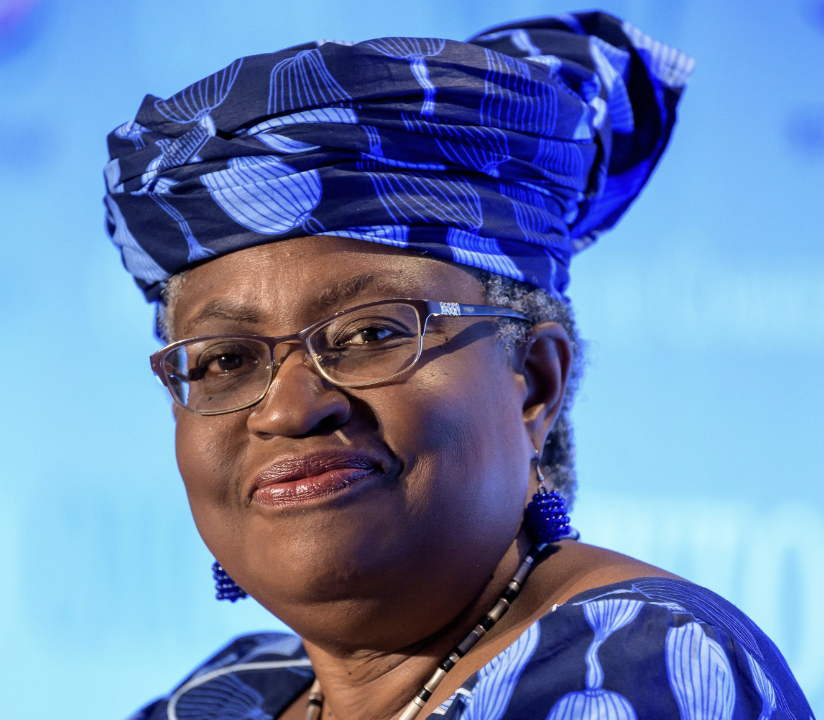 Director-General:  Ngozi Okonjo-Iweala
Nigerian-American economist
Previously Minister of Finance, Nigeria
52
WTO
Three parts:
GATT = General Agreement on Tariffs and Trade
GATS = General Agreement on Trade in Services
TRIPs = Trade-Related Aspects of Intellectual Property Rights
GATT requires (with exceptions) nondiscrimination:
“Most Favored Nation” (MFN) tariffs
Same on all exporters
“National Treatment”
Once in country, treat the same as own-country products
53
WTO Functions
54
WTO Functions
Trade Ministers (USTR, etc.) Meet “Every” Two Years
Tariff Reductions; Changes in Rules
55
WTO Functions
National Treatment for Service Firms (only in some industries)
Countries negotiate and commit to maximum tariffs
Enforce Patents, Copyrights, Trademarks
56
56
WTO Functions
Most commonly used
Permitted; not required
Allows NAFTA, EU, etc.
57
WTO Functions
Standing Committee that reviews most cases
3-person Panel Decides Case
The Ultimate Remedy:  Permit Tariffs
58
WTO and the United States
Dispute Settlement Body (DSB)
Lacks a quorum since Dec 11, 2019
Trump blocked all new appointments
Biden has not changed this
Without DSB no case can finish if it is appealed (which all are)
Other countries formed an alternative mechanism, not including US
59
WTO Disputes
Trump and the WTO
Oct 25, 2017, on Fox interview with Lou Dobbs:
“The WTO, World Trade Organization, was set up for the benefit for everybody but us.”
“we lose the lawsuits, almost all of the lawsuits … within the WTO”
 In fact, like other countries, US 
Wins most of the cases it brings
Loses most the cases brought against it
Since 1995, in all cases, complainant has won 90%
As complainant, US has won 91%
As respondent, US has lost 89%
60
WTO Disputes
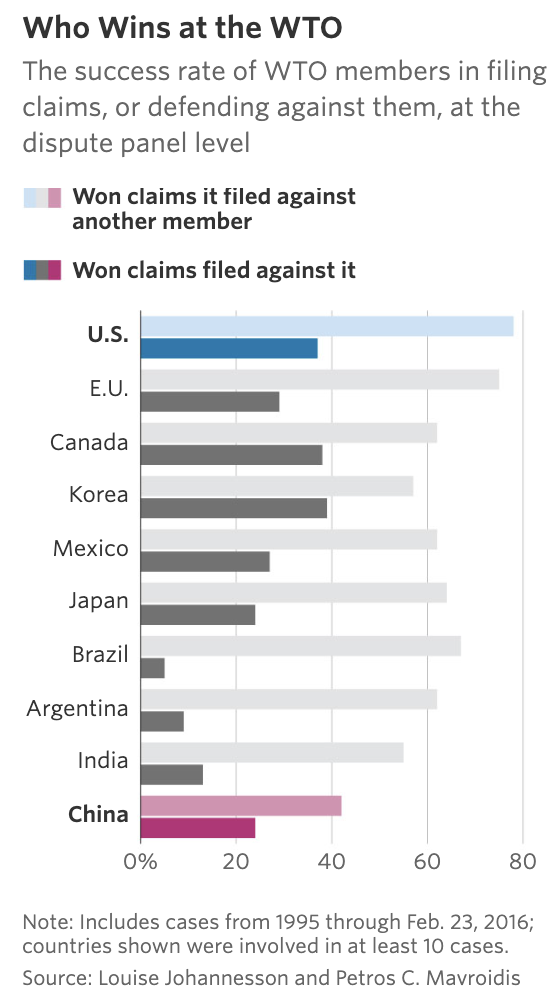 Source:  WSJ, 2017
61
[Speaker Notes: Schlesinger, Jacob M., “How China Swallowed the WTO,”  Wall Street Journal, November 2, 2017. 
https://www.wsj.com/articles/how-china-swallowed-the-wto-1509551308]
WTO and the United States
National-Security Tariffs (on steel, aluminum)
Cases brought by EU and many others
EU, Canada, & Mexico cases settled by negotiation
Other cases status: panel composed
How did WTO rule?
Panel report in December 2022 found against the US
Said action was not “in time of war or other international emergency”
US appealed (but has blocked the Appellate Body)
WTO provision:  
Article XXI:  “[n]othing in this Agreement shall be construed . . . to prevent any contracting party from taking any action which it considers necessary for the protection of its essential security interests . . . taken in time of war or other emergency in international relations[.]”
62
WTO and the United States
Trade war with China
Tariffs levied under US Section 301 not consistent with GATT/WTO
WTO panel ruled against US Sep 15, 2020
Panel:  “Trump’s tariffs violated several global rules” (NYT)
US appealed but case cannot be completed
Even without that, would WTO permission for China to levy tariffs be meaningful?
63
Other Institutions
Other Institutions
OECD
G-7, G-20
UN Organizations
UNCTAD
ILO
WIPO
Regional Commissions for Economic and Social Development
International Development Banks
64
OECD
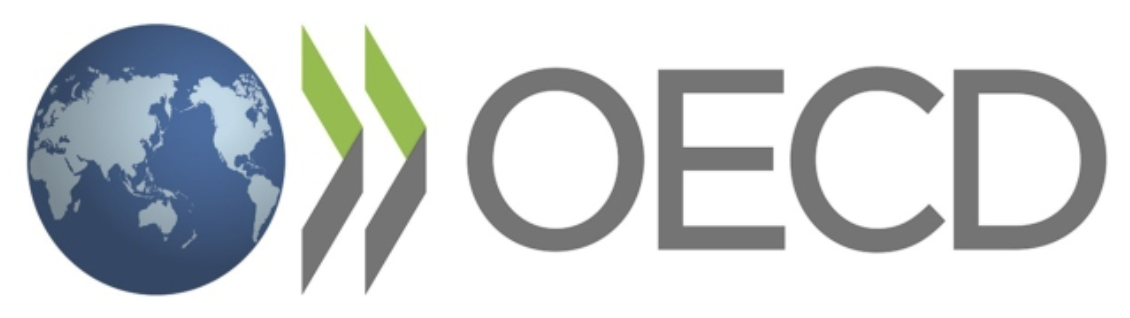 65
OECD
OECD = Organization for Economic Cooperation and Development
38 member countries
The Economist calls it a “rich-country think tank”
“provides governments a setting in which to discuss, develop and perfect economic and social policy”
Most recently, OECD agreed on a “global treaty” to tax digital technology giants in the countries where they do business
143 countries took in the negotiations
It still needs to be signed and ratified by “enough countries”.  
Some important ones (e.g., US) may not
66
[Speaker Notes: https://www.ft.com/content/2219e65d-19a6-4da3-a5d0-192300775e64]
OECD
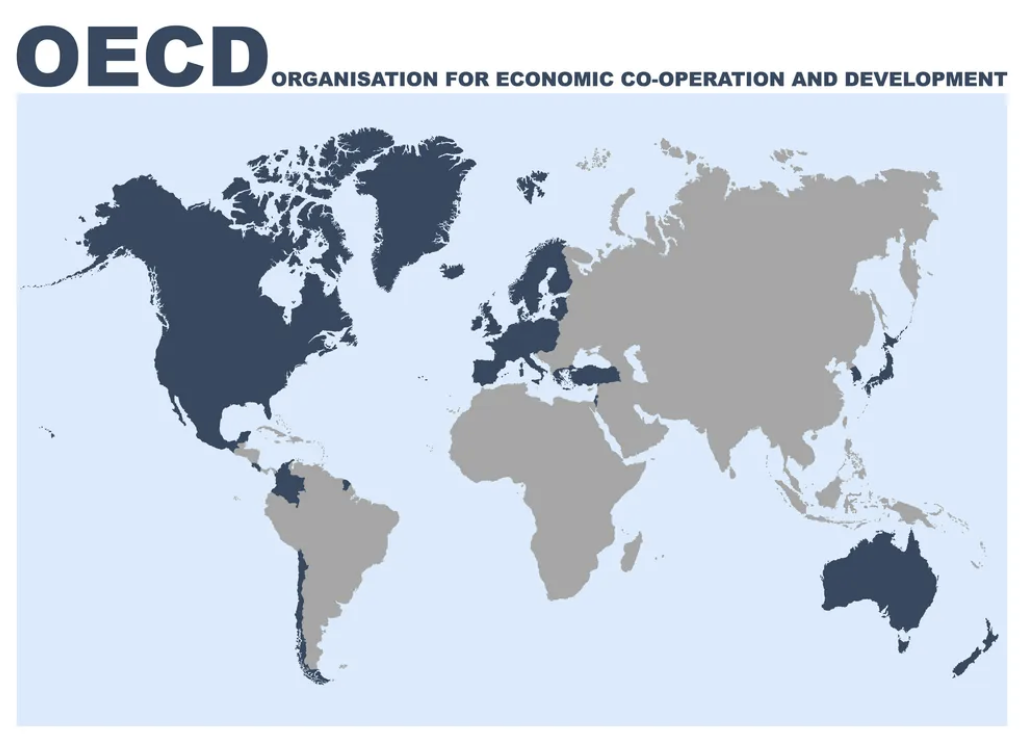 67
G-20
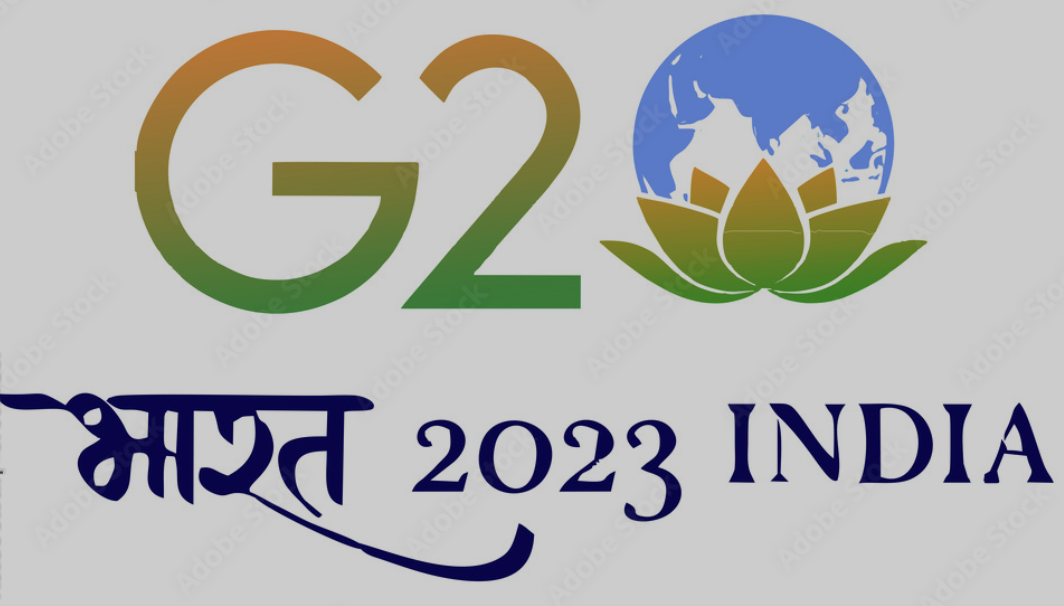 68
G-20
G-7:  US, Canada, Japan, Britain, France, Germany, and Italy (plus the EU)
Began annual meetings of heads of state in 1976
G-20:  G7 plus 13 others, both major developed and developing countries
Founded 1999 with only finance ministers
Began head-of-state meetings after financial crisis of 2008
“Summit on Financial Markets and the World Economy”
 Today, G7 deals more with politics, G20 with economics
G-20 met in India September 9-10, 2023
Launched India-Middle East-Europe Economic Corridor
69
G-20
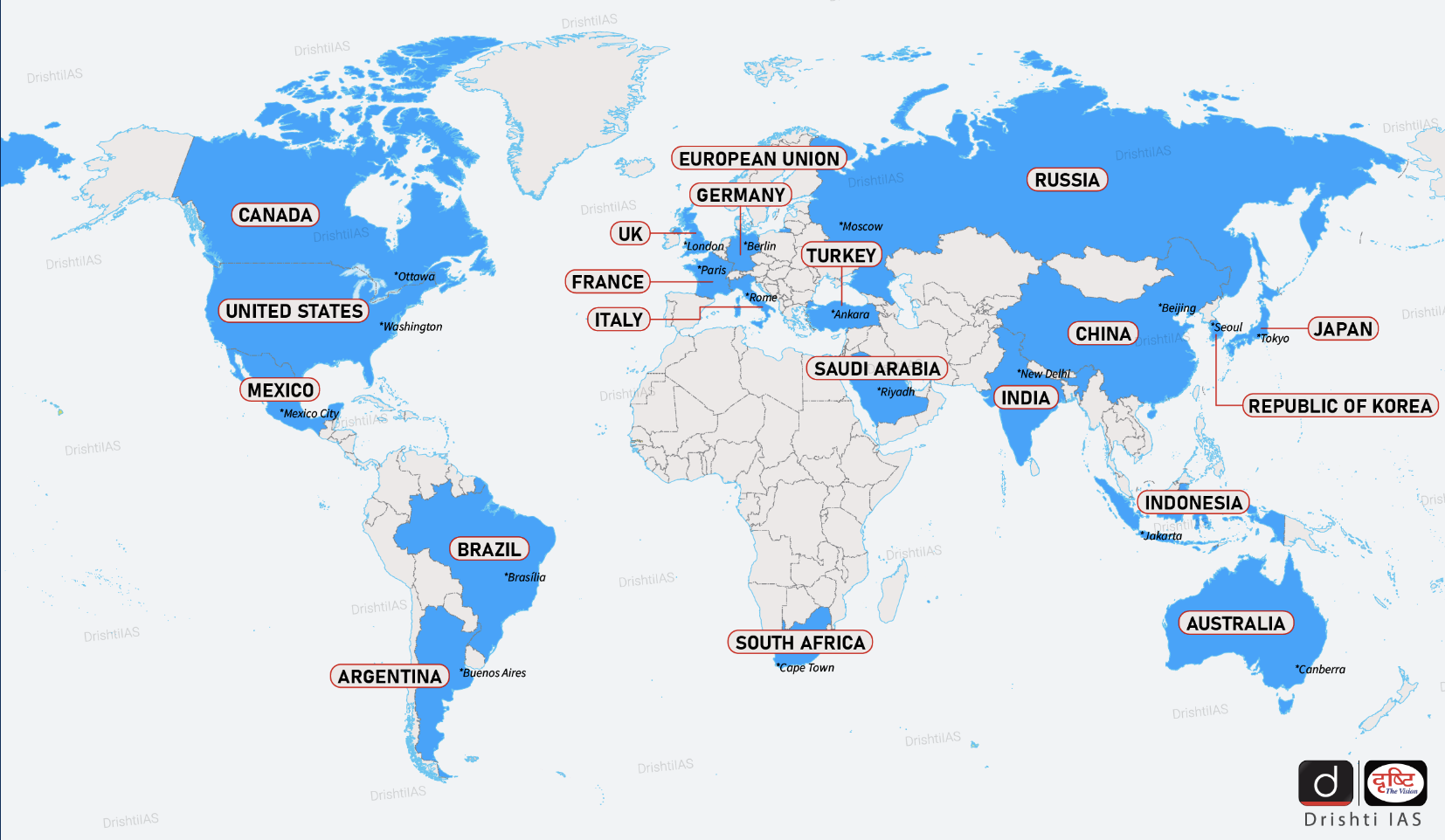 70
[Speaker Notes: https://www.drishtiias.com/daily-updates/daily-news-analysis/g20-map]
UNCTAD
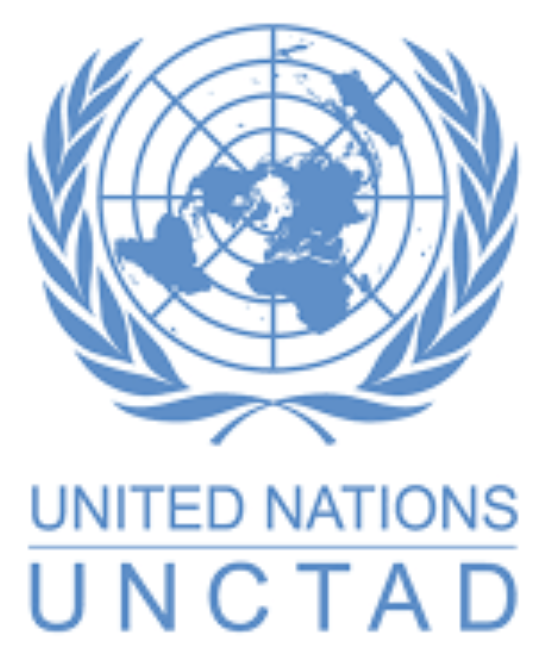 71
UNCTAD
UNCTAD = United Nations Conference on Trade and Development
Supports “developing countries to access the benefits of a globalized economy more fairly and effectively.”
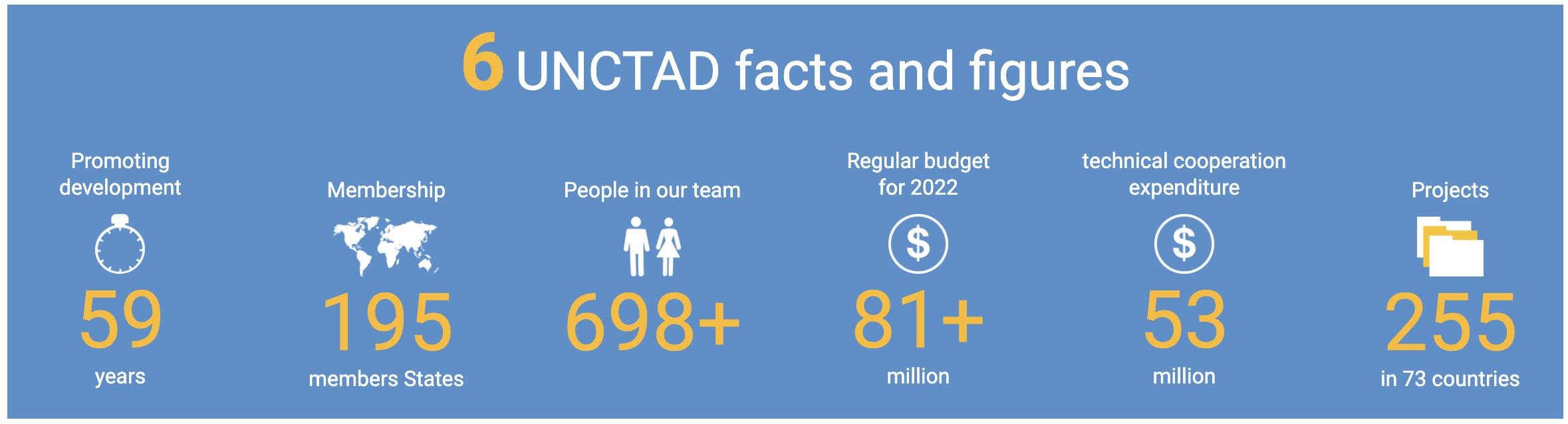 > 193 members of UN
72
[Speaker Notes: https://unctad.org/about]
ILO
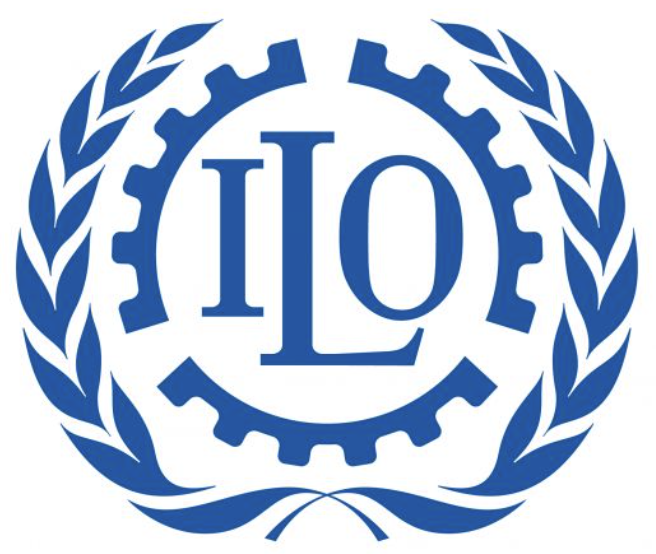 73
ILO
ILO = International Labor Organization
Created 1919 by Treaty of Versailles
Tripartite:  governments, employers and workers
Sets labor standards, develops policies, and devises programs promoting decent work
Has no power to enforce, but only shame
74
ILO
Fundamental ILO Conventions
Freedom of Association
Right to Organize (157)
Right to Collective Bargaining (168)
Abolition of Forced Labor
Forced Labor (180)
Abolition of Forced Labor (178*)
Equality
Discrimination (174)
Equal Remuneration (175)
Elimination of Child Labor
Minimum Age (175)
Worst Forms of Child Labor (187*)
(# countries ratifying)
* USA ratified
75
WIPO
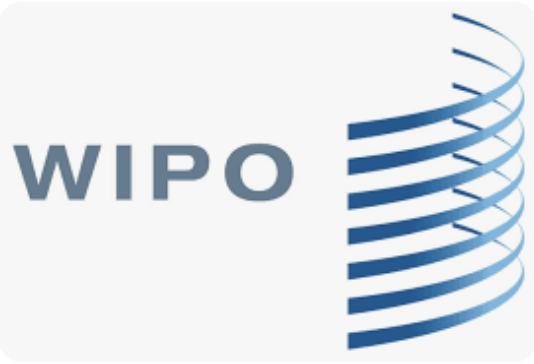 76
WIPO
WIPO = World Intellectual Property Organization
Global forum for intellectual property policy, services, information and cooperation.
IP includes
Patents
Copyrights
Trademarks
Trade secrets
Has no power to enforce
77
Regional Commissions for Economic and Social Development
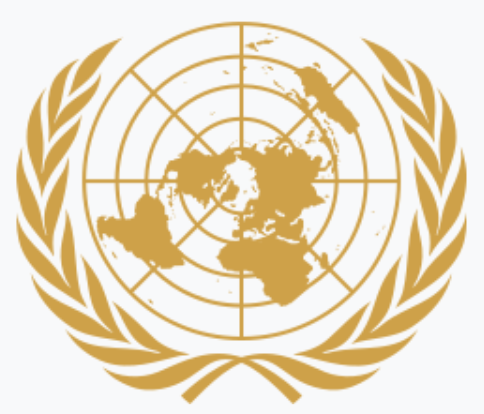 78
Regional Commissions for Economic and Social Development
Economic Commission for Africa (ECA), Addis Ababa, Ethiopia
Economic Commission for Europe (ECE), Geneva, Switzerland
Economic Commission for Latin America and the Caribbean (ECLAC), Santiago, Chile
Economic and Social Commission for Asia and the Pacific (ESCAP), Bangkok, Thailand
Economic and Social Commission for Western Asia (ESCWA), Beirut, Lebanon
79
Regional Commissions for Economic and Social Development
What Regional Commissions for Economic and Social Development do:
They “promote economic development and cooperation in their respective regions”
They normally meet once a year
They enable member States to maintain contact with one another and with the Secretariat between sessions of the General Assembly, to which they submit their proposals and convey their concerns.
Each maintains offices and staff in their region to undertake programs of work
80
International Development Banks
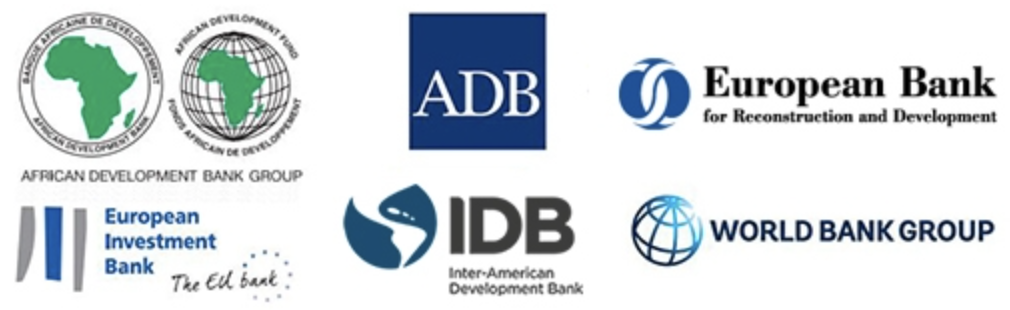 …
81
International Development Banks
There is a long list of International (or Multilateral) Development Banks.  The largest are
The African Development Bank Group
The Asian Development Bank
The European Bank for Reconstruction and Development
The Inter-American Development Bank
The World Bank Group
My Glossary lists 14 more and is surely incomplete
82
International Development Banks
Purpose: “to provide medium- and long-term capital for productive investment, often accompanied by technical assistance, in poor countries.”
They “may be publicly or privately owned and operated, but governments frequently make substantial contributions to the private ones.”
Concerns:
Bad investments
Imposing policies that destabilize countries
Moral hazard:  encouraging irresponsible policies
Source:  Britannica. Money
83
[Speaker Notes: https://www.britannica.com/money/development-bank]
Economic Groupings of Countries
Free Trade Agreements and Customs Unions
European Union
USMCA
CPTPP
RCEP
MERCOSUR
Other
G-20 Developing
Cairns Group
84
Economic Groupings of Countries
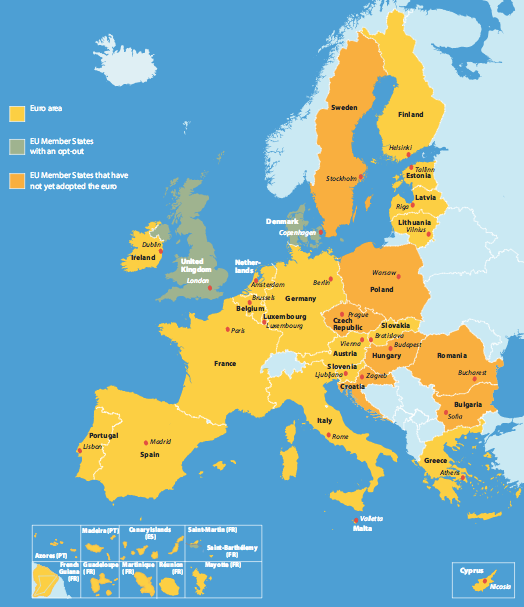 European Union
85
[Speaker Notes: http://europa.eu/european-union/about-eu/money/euro_en]
Economic Groupings of Countries
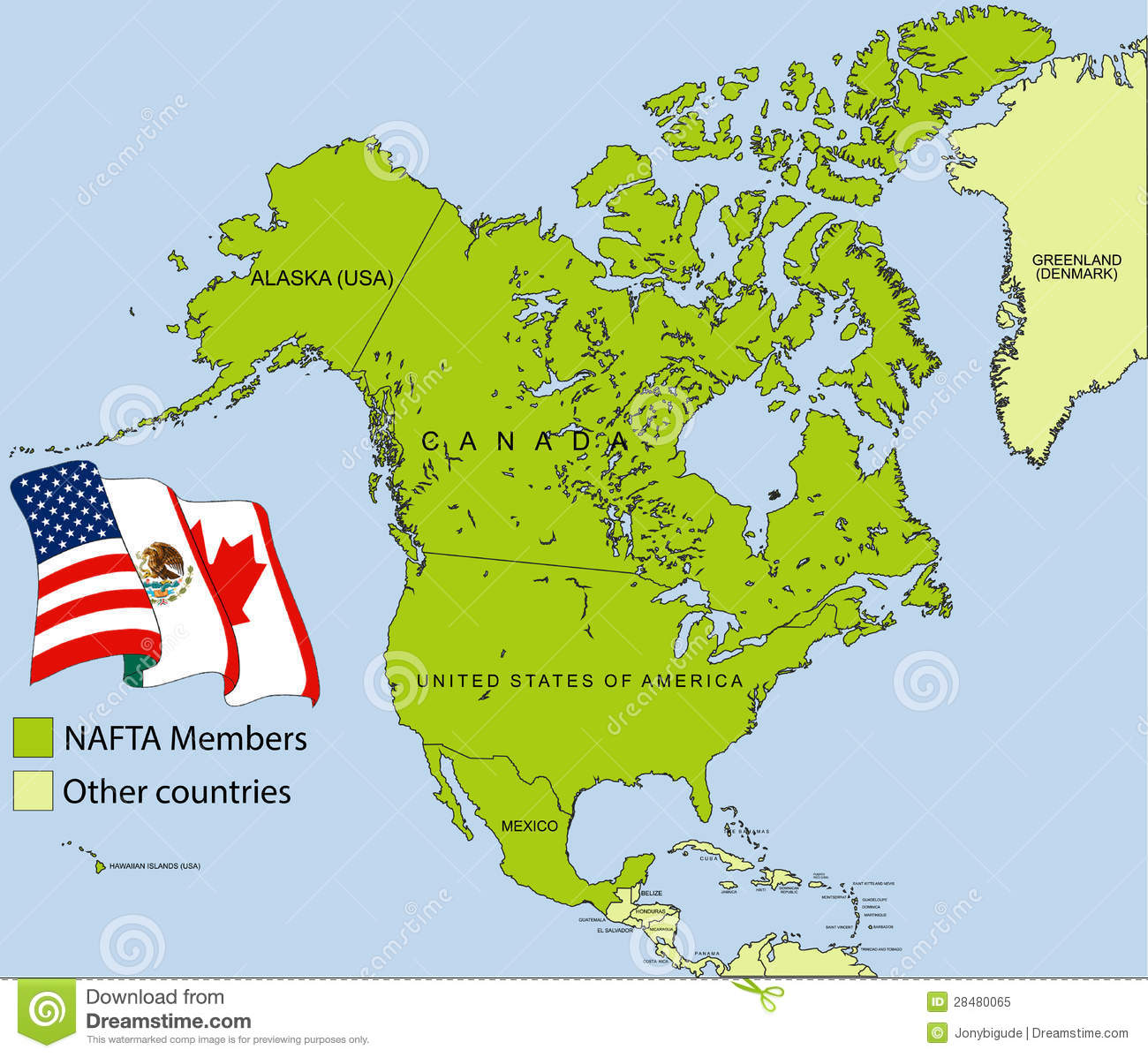 NAFTA (now USMCA)
86
[Speaker Notes: https://maproom.net/shop/eu-map/]
Economic Groupings of Countries
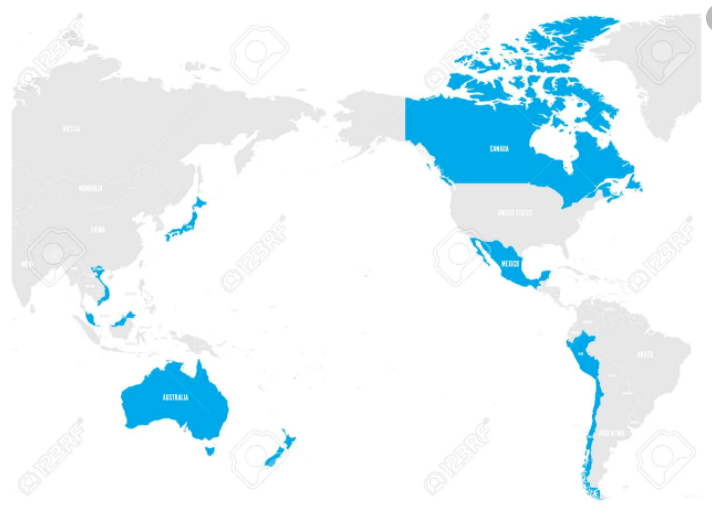 CPTPP=Trans-Pacific Partnershipminus US
87
[Speaker Notes: https://maproom.net/shop/eu-map/]
Economic Groupings of Countries
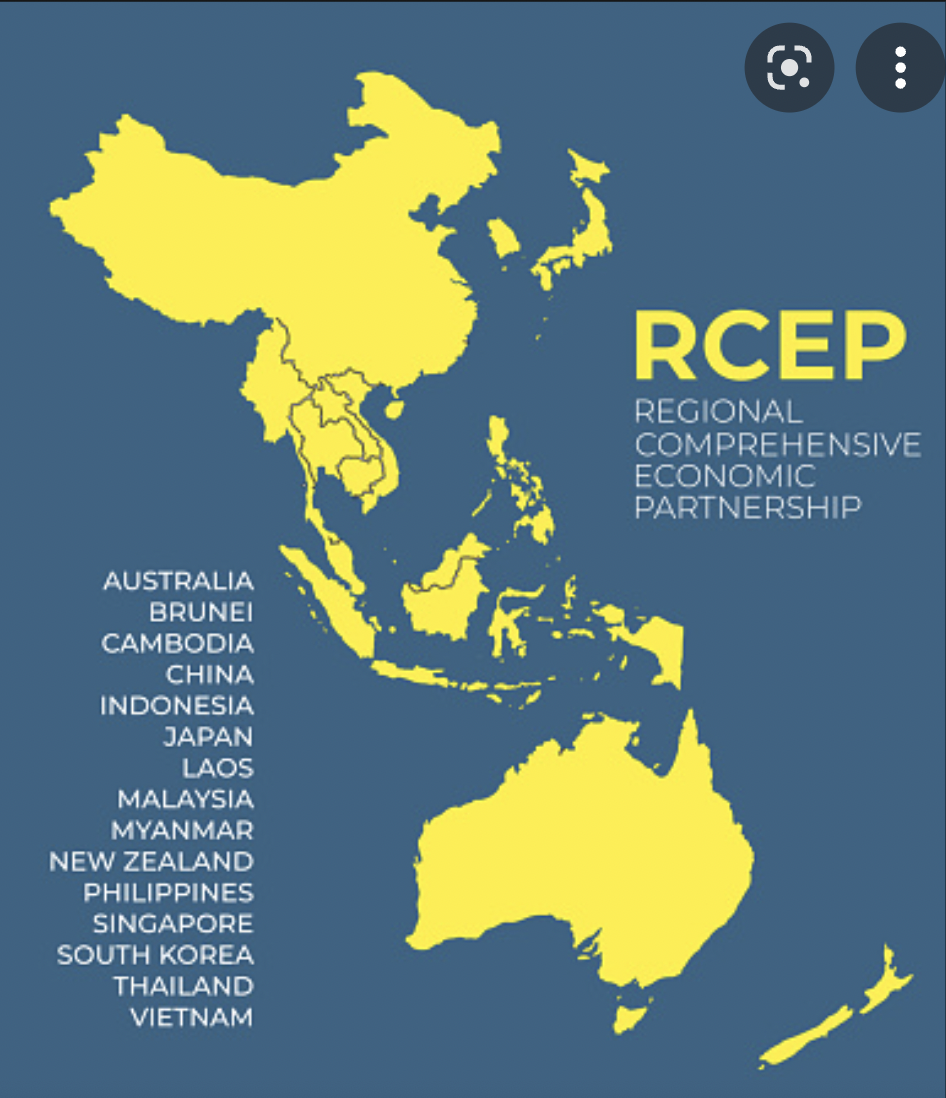 RCEP=Regional Comprehensive Economic Partnership
88
[Speaker Notes: https://maproom.net/shop/eu-map/]
Economic Groupings of Countries
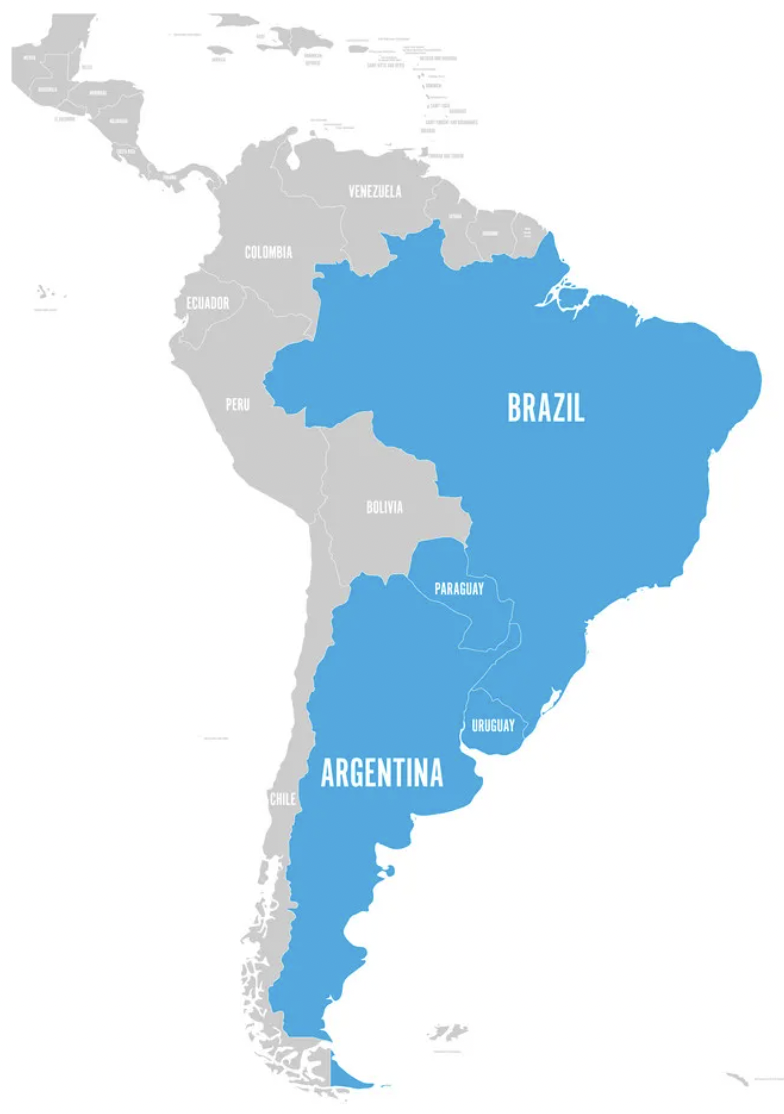 MERCOSUR
89
[Speaker Notes: https://maproom.net/shop/eu-map/]
Agreed 2018
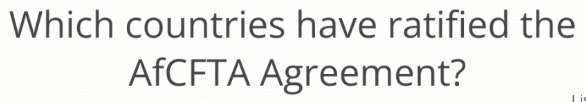 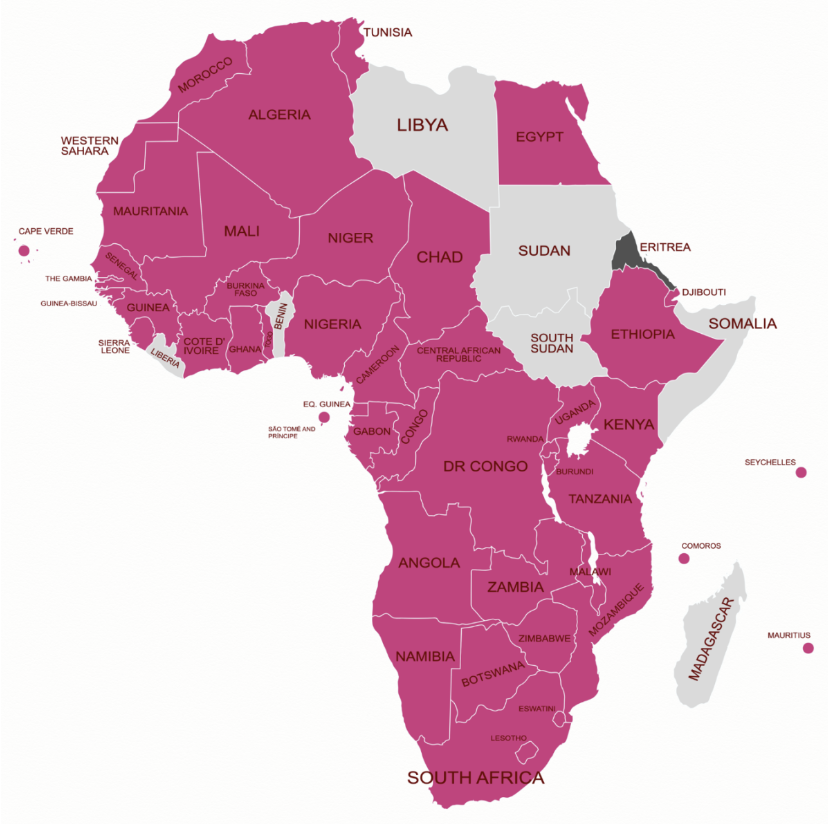 AfCFTALargest FTA, with 55 countries
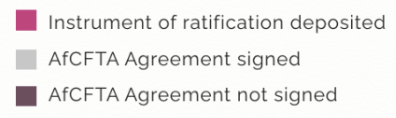 47 ratified as of Aug, 2023
90
[Speaker Notes: ”Status of AfCFTA Ratification,” tralac, infographics, September 6, 2023
https://www.tralac.org/resources/infographic/13795-status-of-afcfta-ratification.html]
Economic Groupings of Countries
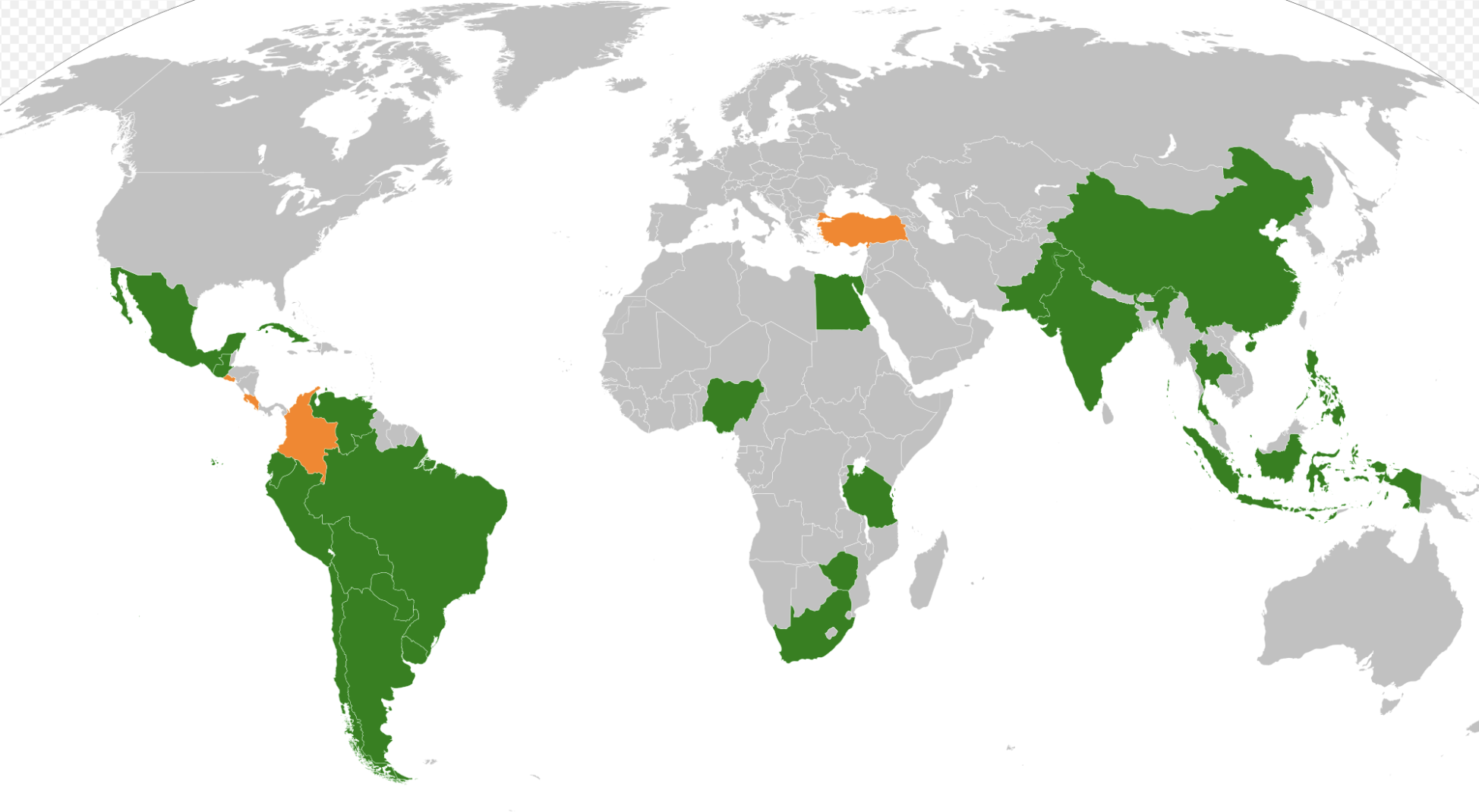 G20 Developing Countries
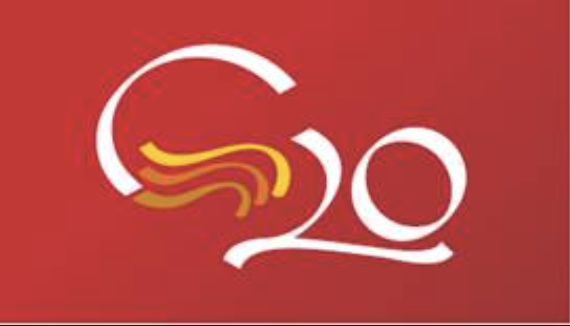 91
[Speaker Notes: https://maproom.net/shop/eu-map/]
Economic Groupings of Countries
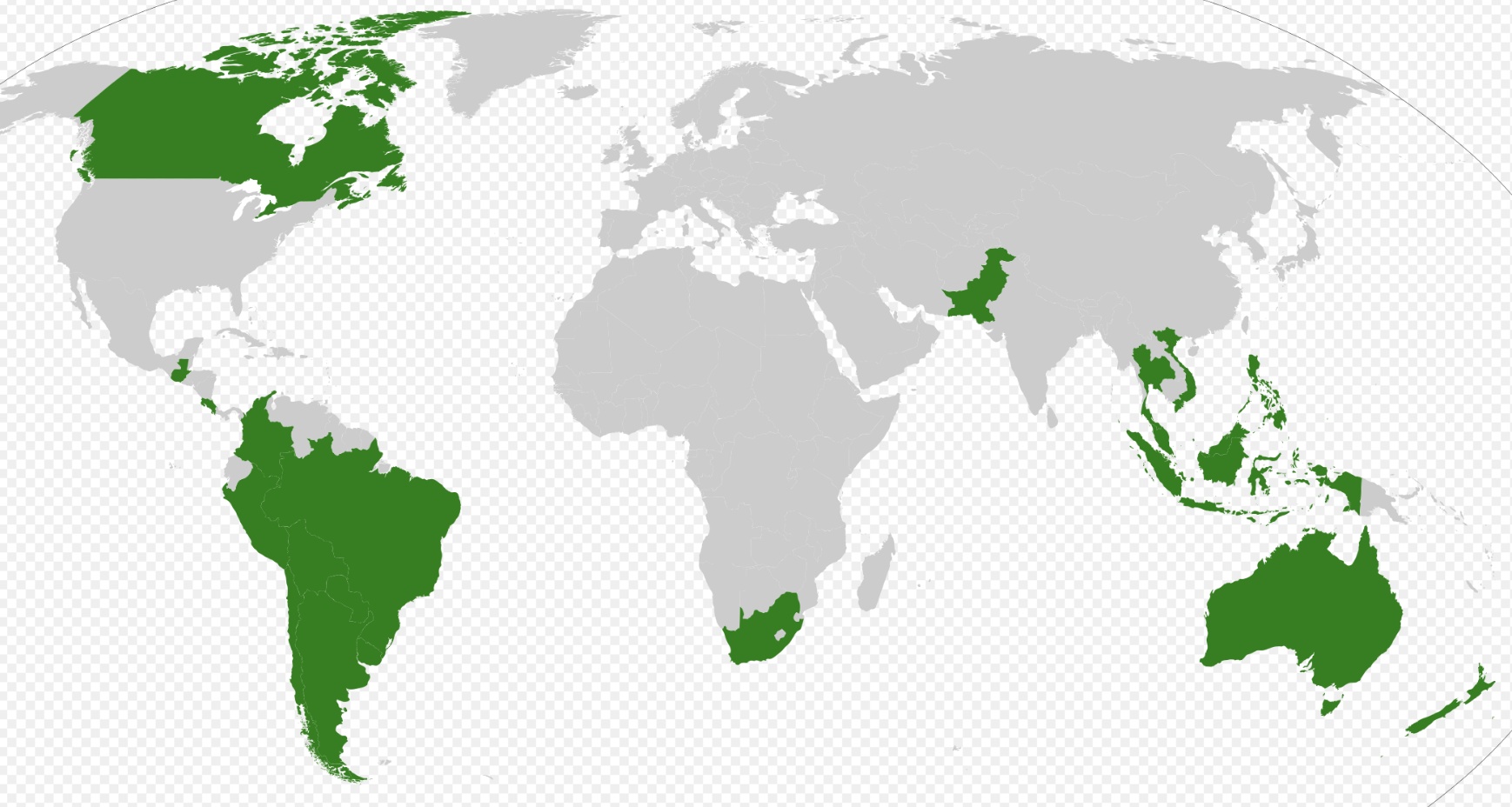 Cairns Group
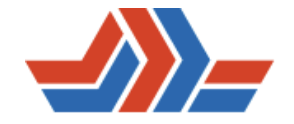 92
[Speaker Notes: https://maproom.net/shop/eu-map/]
Next Week
Economic Inequality
Roger White 
Whittier College
93
Income Inequality: Share of Top 10%
Stock Market Crash
WWII
Housing Bubble
Dot-com Bubble
94
Thank you!
Any Questions?


www.NEEDEcon.org
Alan Deardorff
alandear@umich.edu

Contact NEED: info@NEEDEcon.org

Submit a testimonial:  www.NEEDEcon.org/testimonials.php

Become a Friend of NEED:  www.NEEDEcon.org/friend.php
95